coming soon…
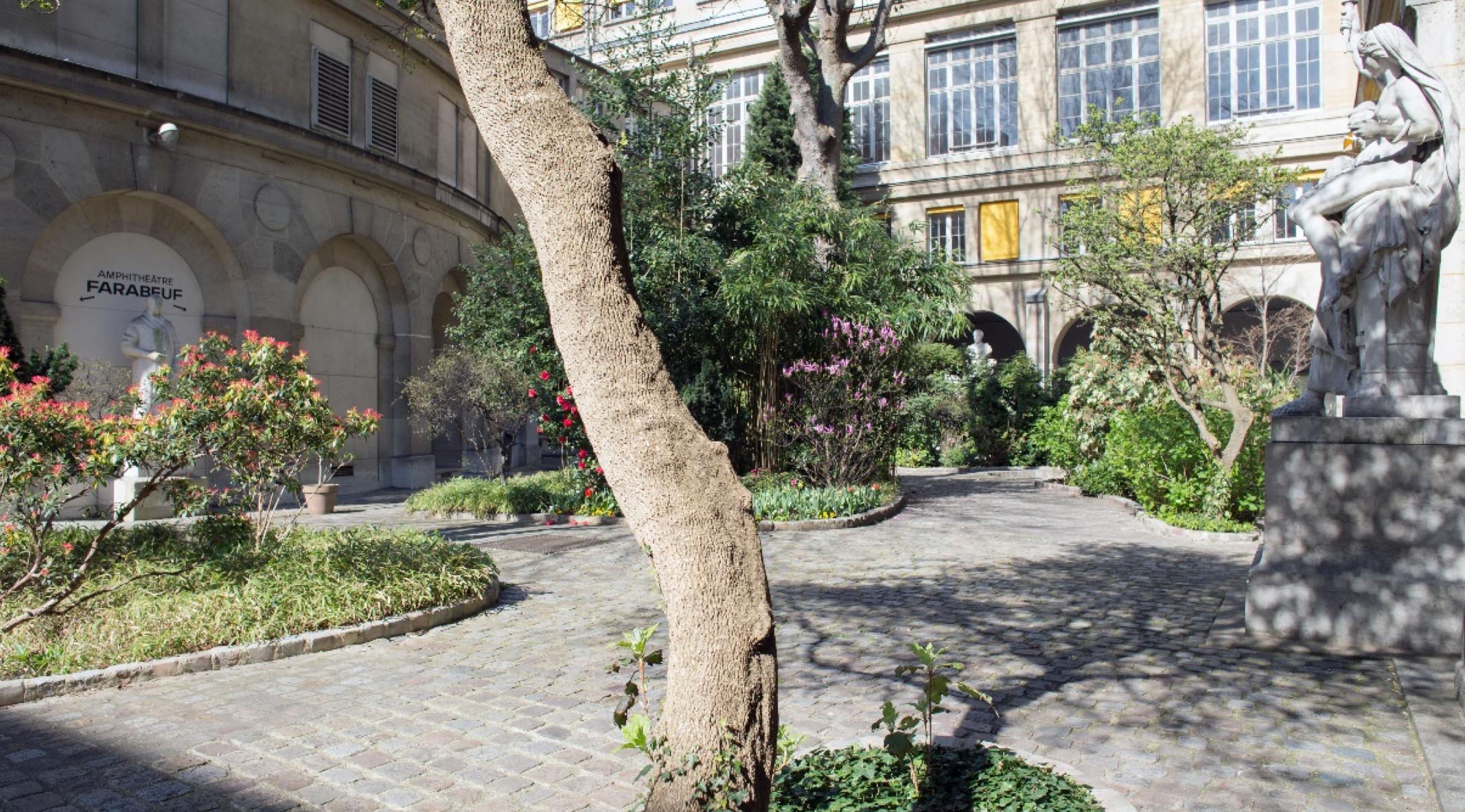 The nuclear shell model in the intrinsic frame
Tomás R. Rodríguez


Fifth GOGNY Conference
Paris
December 10th, 2024
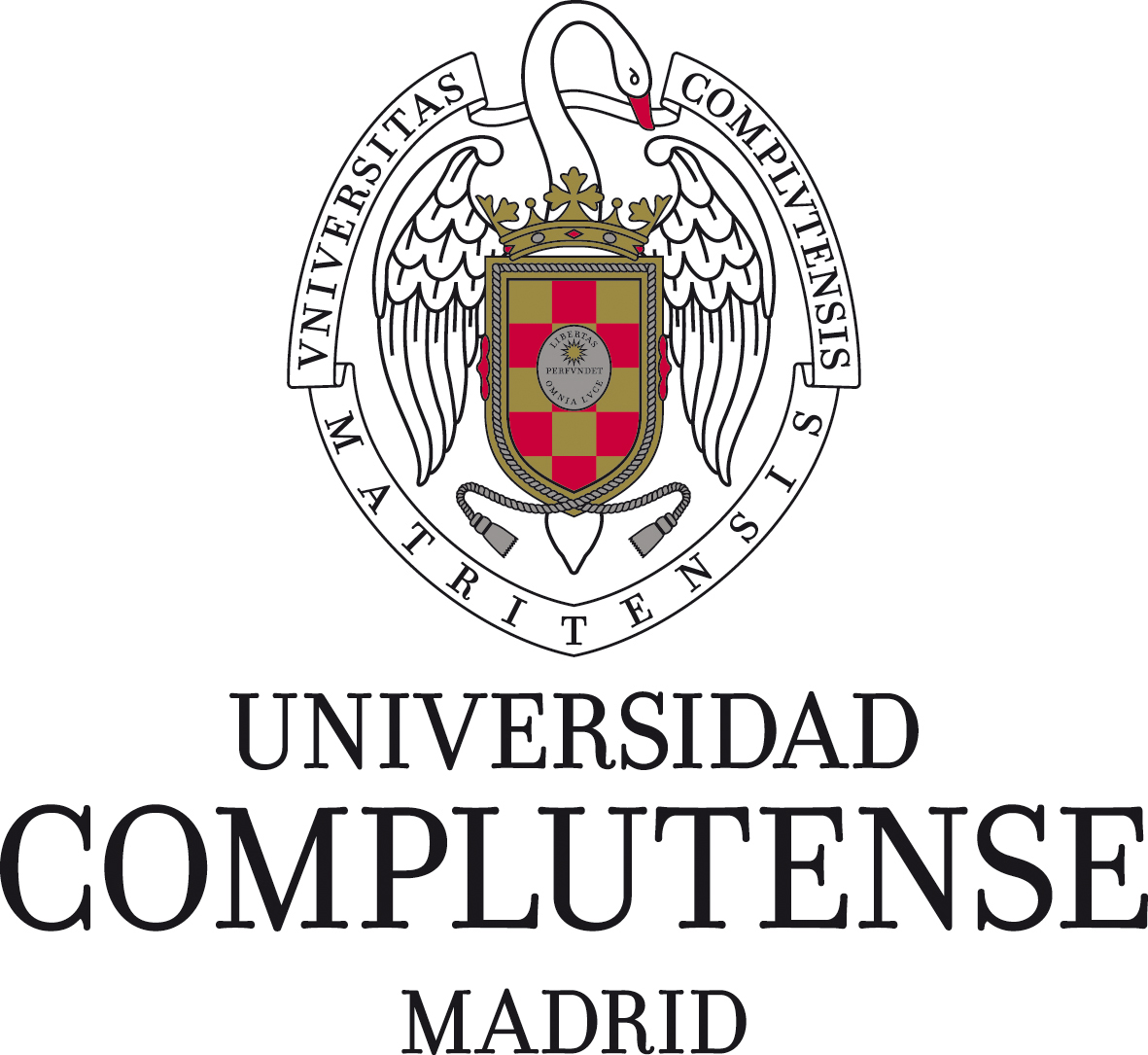 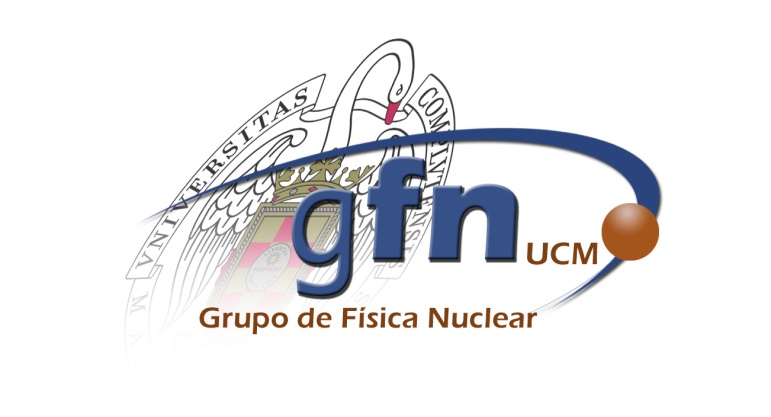 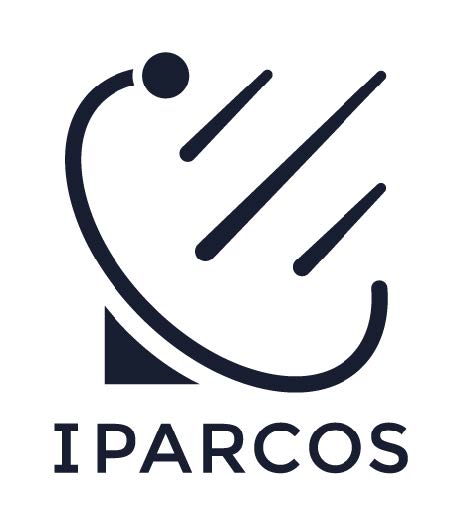 Acknowledgments
Benjamin Bally (CEA-Saclay)
Adrián Sánchez-Fernández (ULB-Brussels)
Jaime Martínez-Larraz (UAM-Madrid)
Vimal Vijayan (GSI-Darmstadt)
Kamila Sieja (Strasbourg)
Outline
1. Introduction
2. Projected Generator Coordinate Method (PGCM)
3. Benchmarking PGCM against shell model with TAURUS
4. Summary and Outlook
Outline
1. Introduction
2. Projected Generator Coordinate Method (PGCM)
3. Benchmarking PGCM against shell model with TAURUS
4. Summary and Outlook
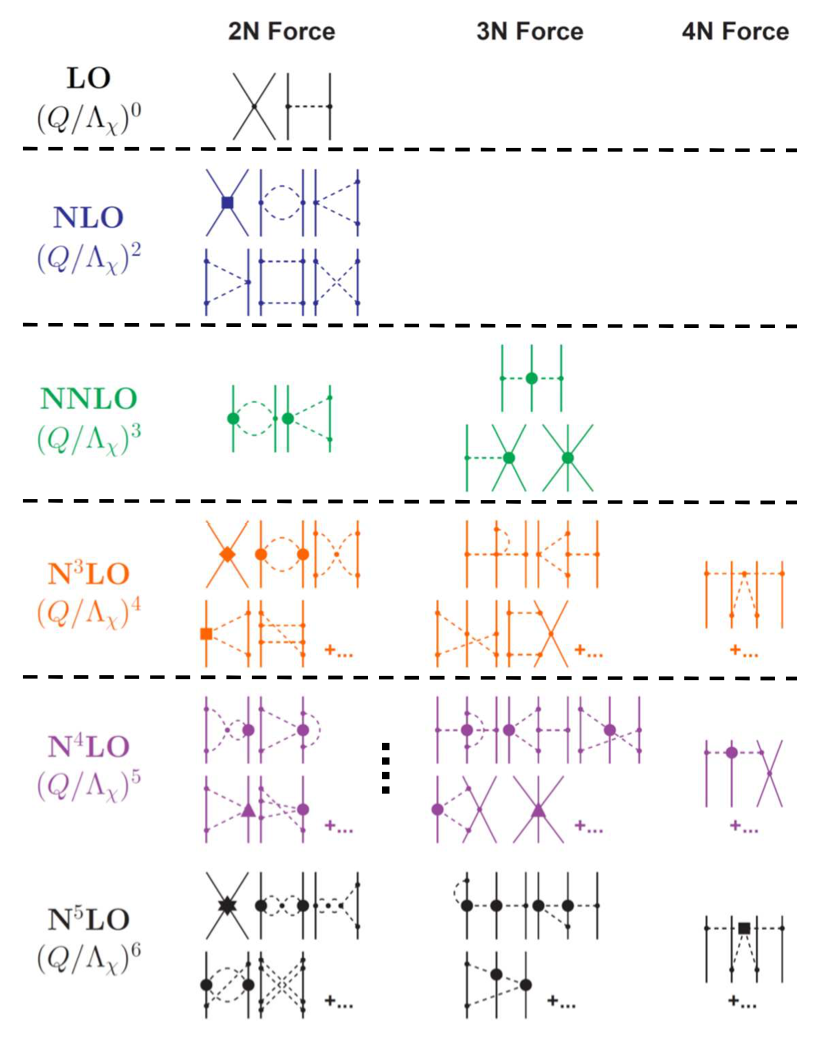 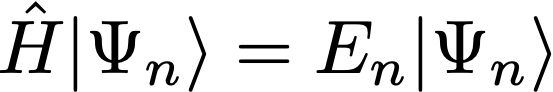 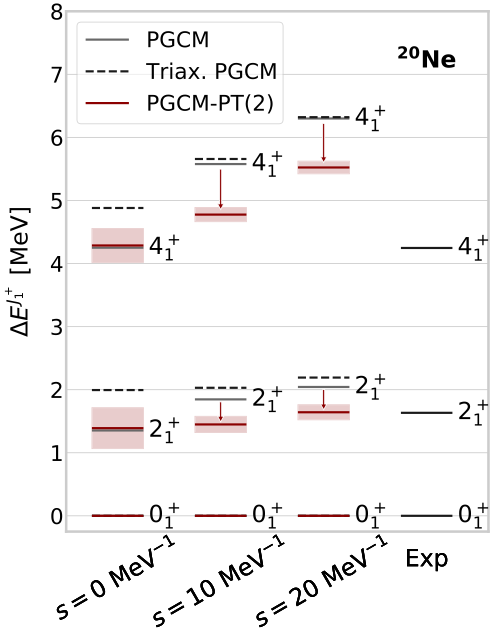 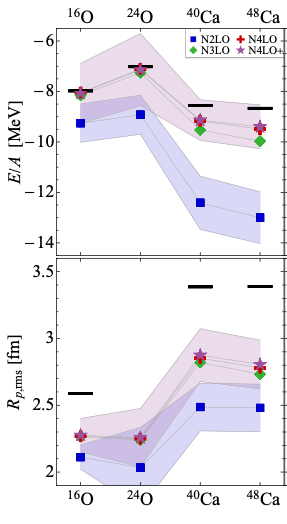 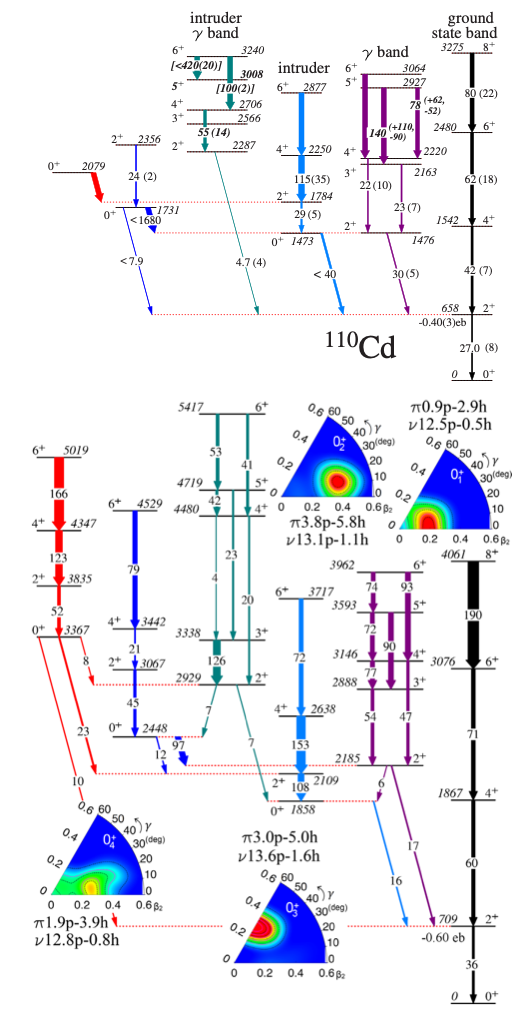 Nuclear many-body problem(s)
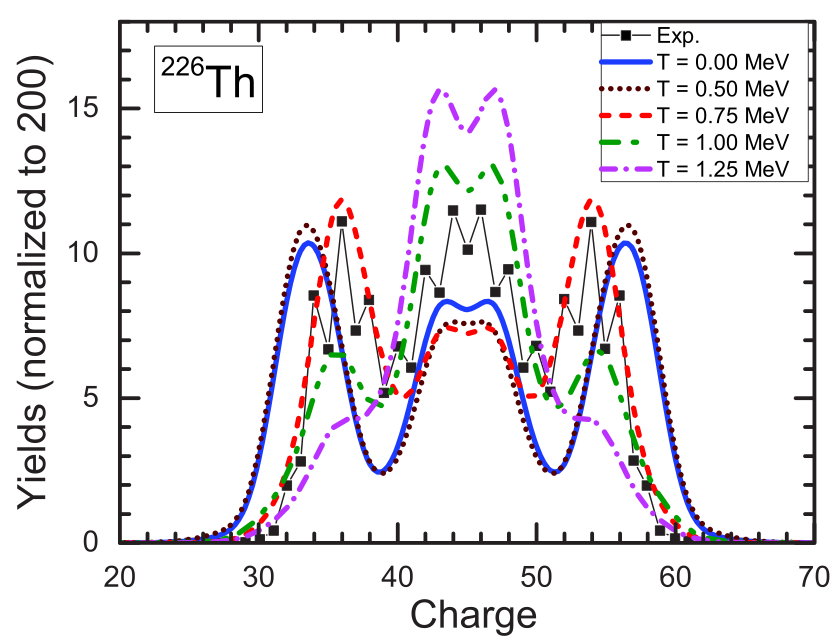 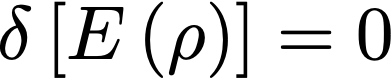 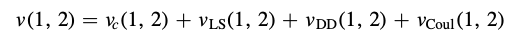 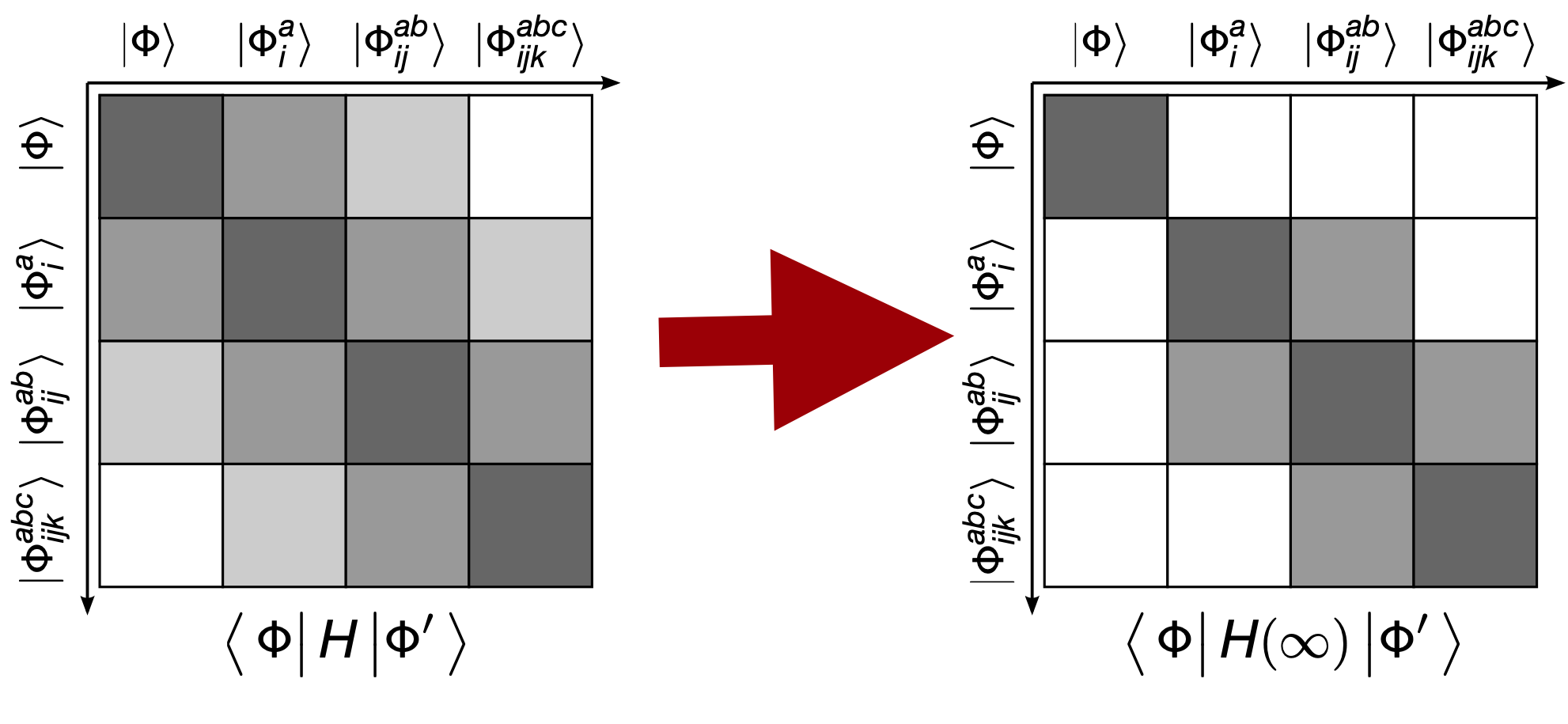 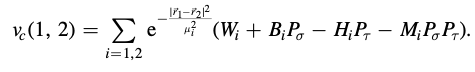 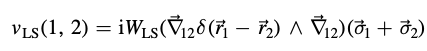 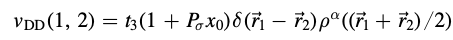 Nuclear structure theory rationale
PRC 99, 014618 (2019)
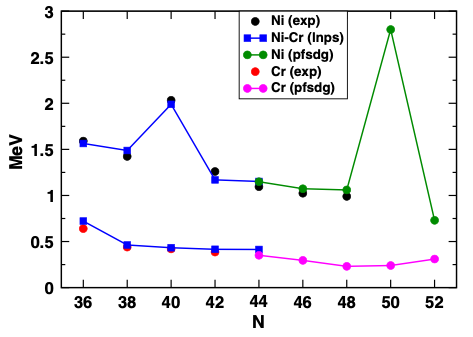 EPJA 58, 63 (2022)
PRC 106, 064002 (2022)
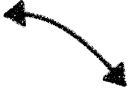 PRL 123, 142502 (2019)
PRL 117, 272501 (2016)
Results
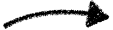 effective interactions
Many-body methods
Nuclear many-body problem(s)
Nuclear methods must provide a wide catalog of physical quantities that can be reliably compared with experimental data
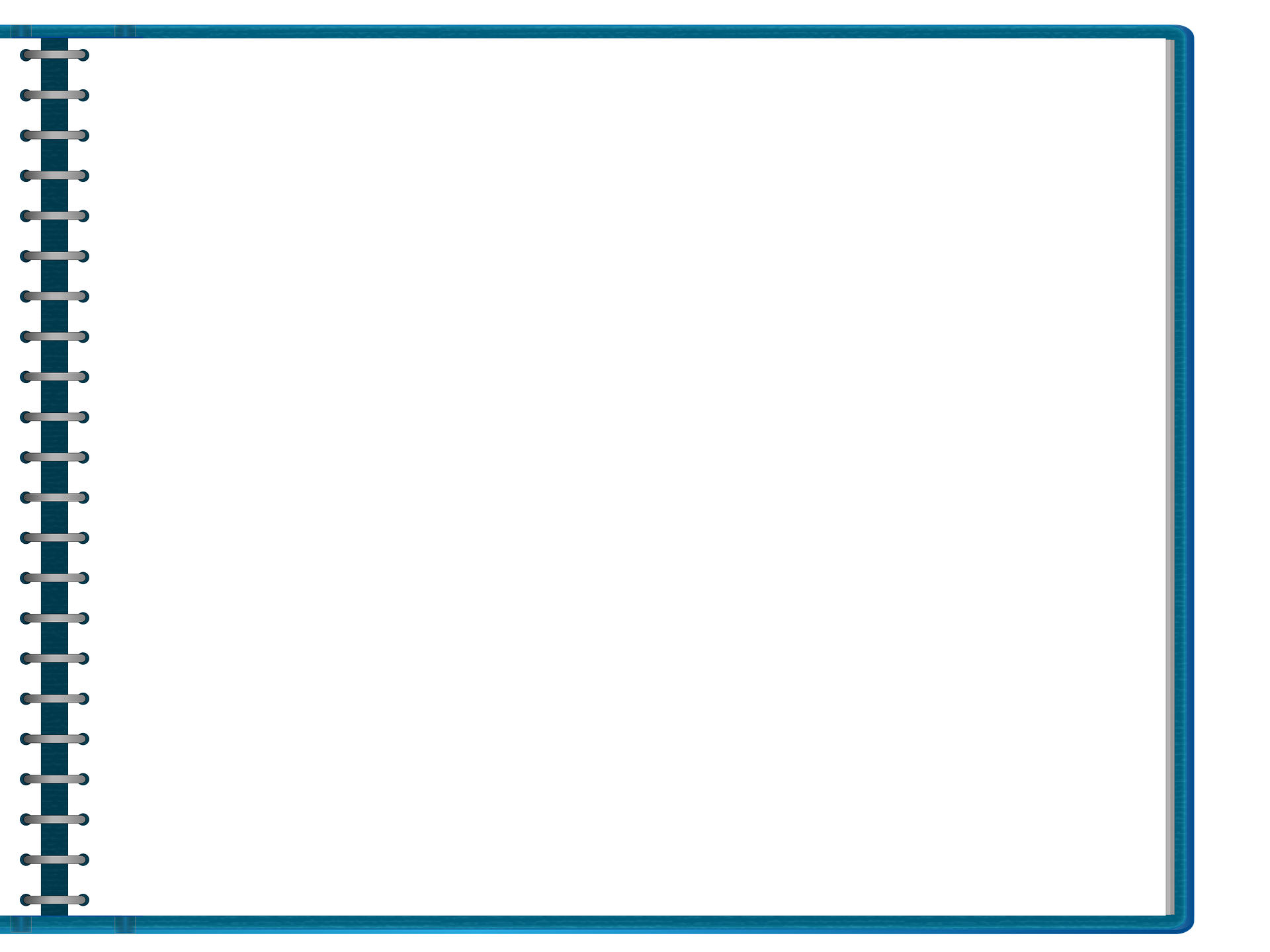 Nuclear structure theory:
- Kind of nuclei
even-even nuclei
even-odd/odd-even nuclei
odd-odd nuclei
- Observables and physical quantities
Bulk properties: masses, radii, nuclear densities.
Excitation energies
electromagnetic transition probabilities
CATALOG OF SERVICES
Beta-decay rates
Double-beta decay matrix elements
Electromagnetic responses
Fission properties
Reaction properties
Most widely used solutions to attack this problem:
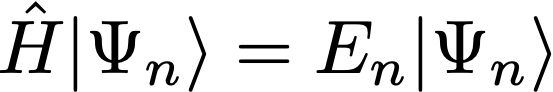 Nuclear many-body problem(s)
??
Valence-space or no-core (Shell Model) calculations
Let us assume that we know the nuclear interaction.
Variational approximate methods (mean-field and beyond-mean-field).
Solving the quantum many-body exactly is (in general) 
impossible
Expansion techniques (e.g., many-body perturbation theory, Coupled-cluster)
Wave functions are defined in the LABORATORY SYSTEM
Nuclear wave functions are linear combinations of Slater determinants written in terms of occupations of spherical orbits
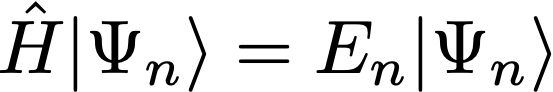 ??
Limited by the combinatorial increase of the number of configurations
Interacting Shell Model (in a nutshell)
⇒ SHAPES?!?!
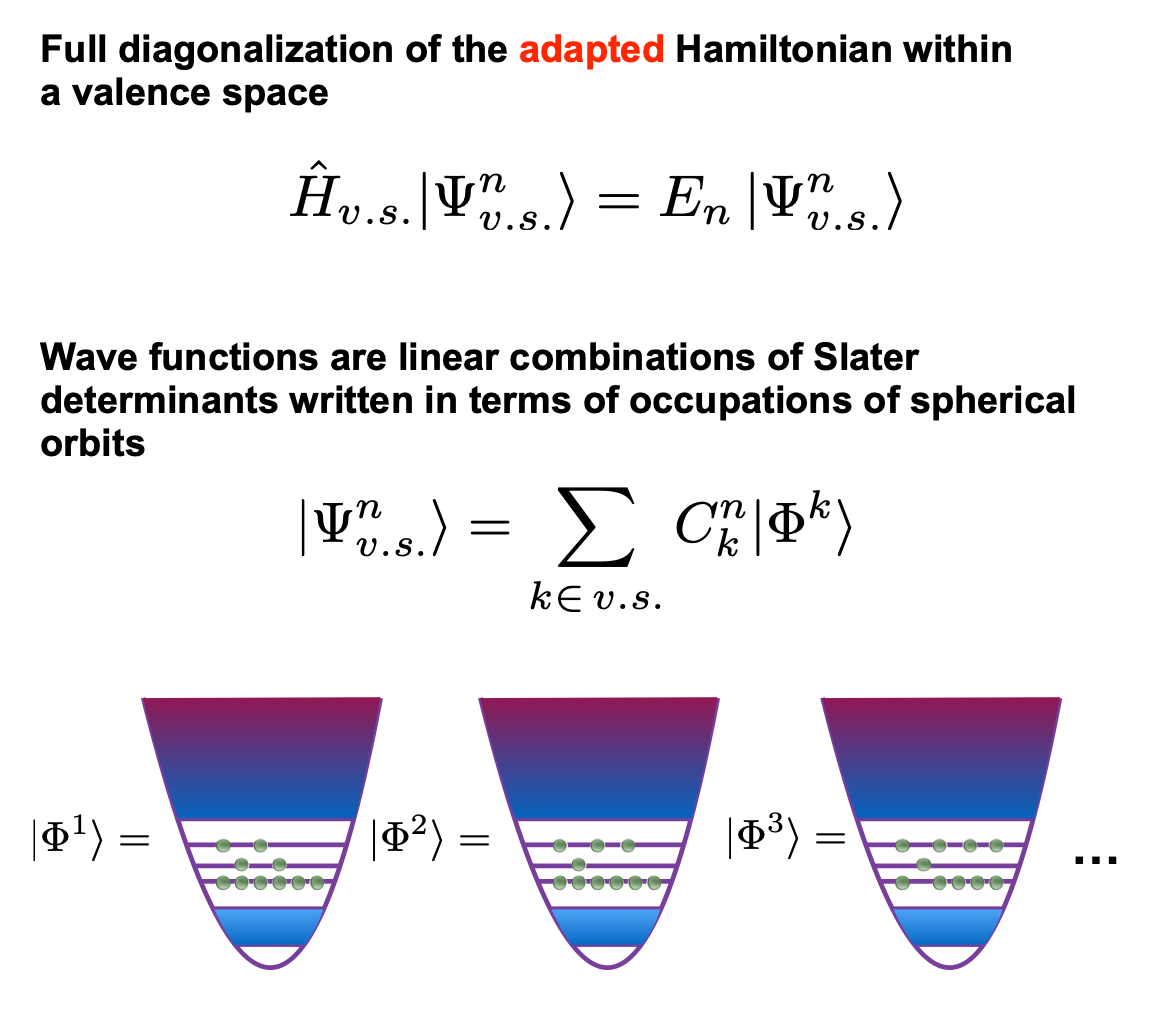 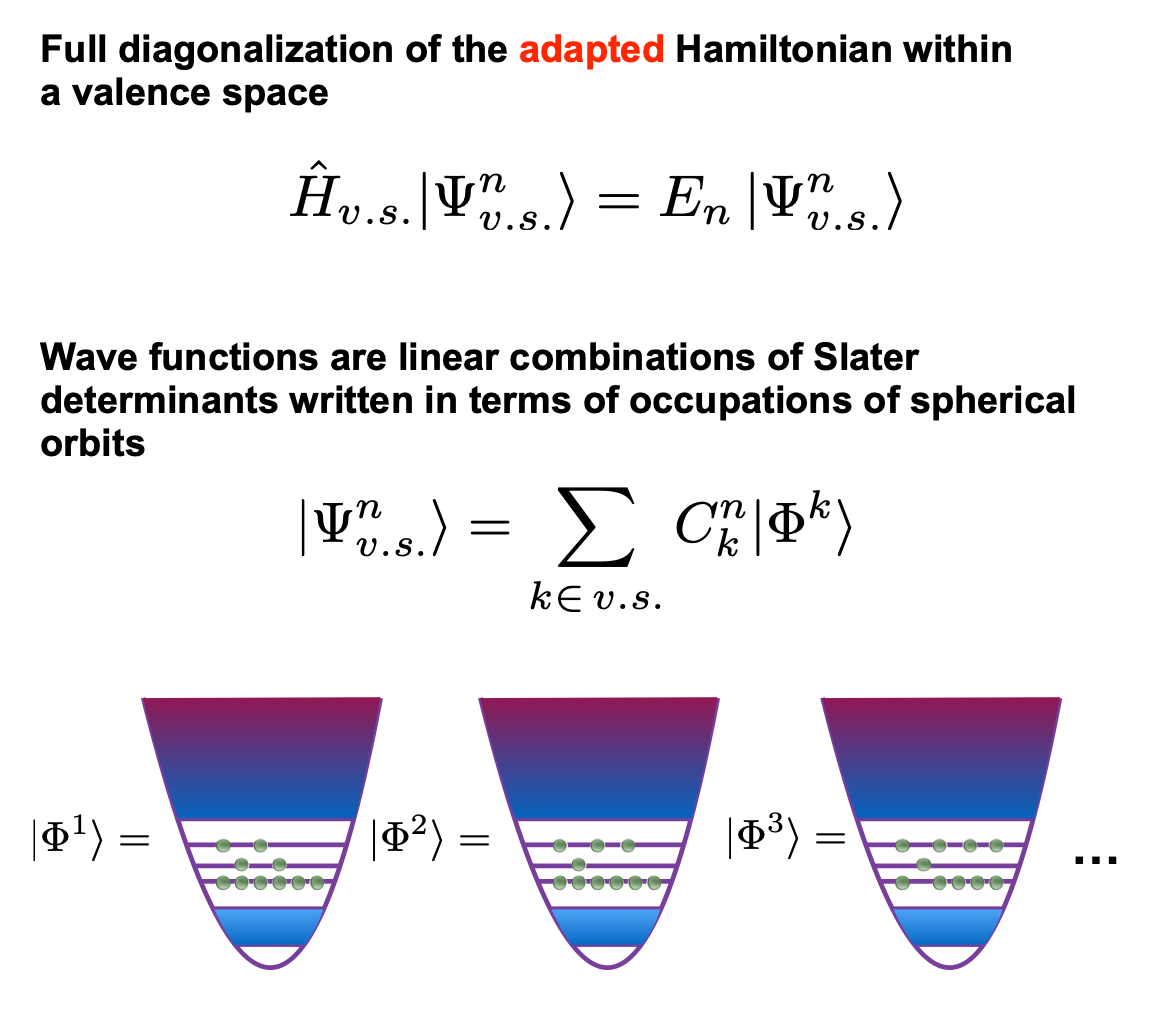 Full diagonalization of an adapted Hamiltonian within a valence space
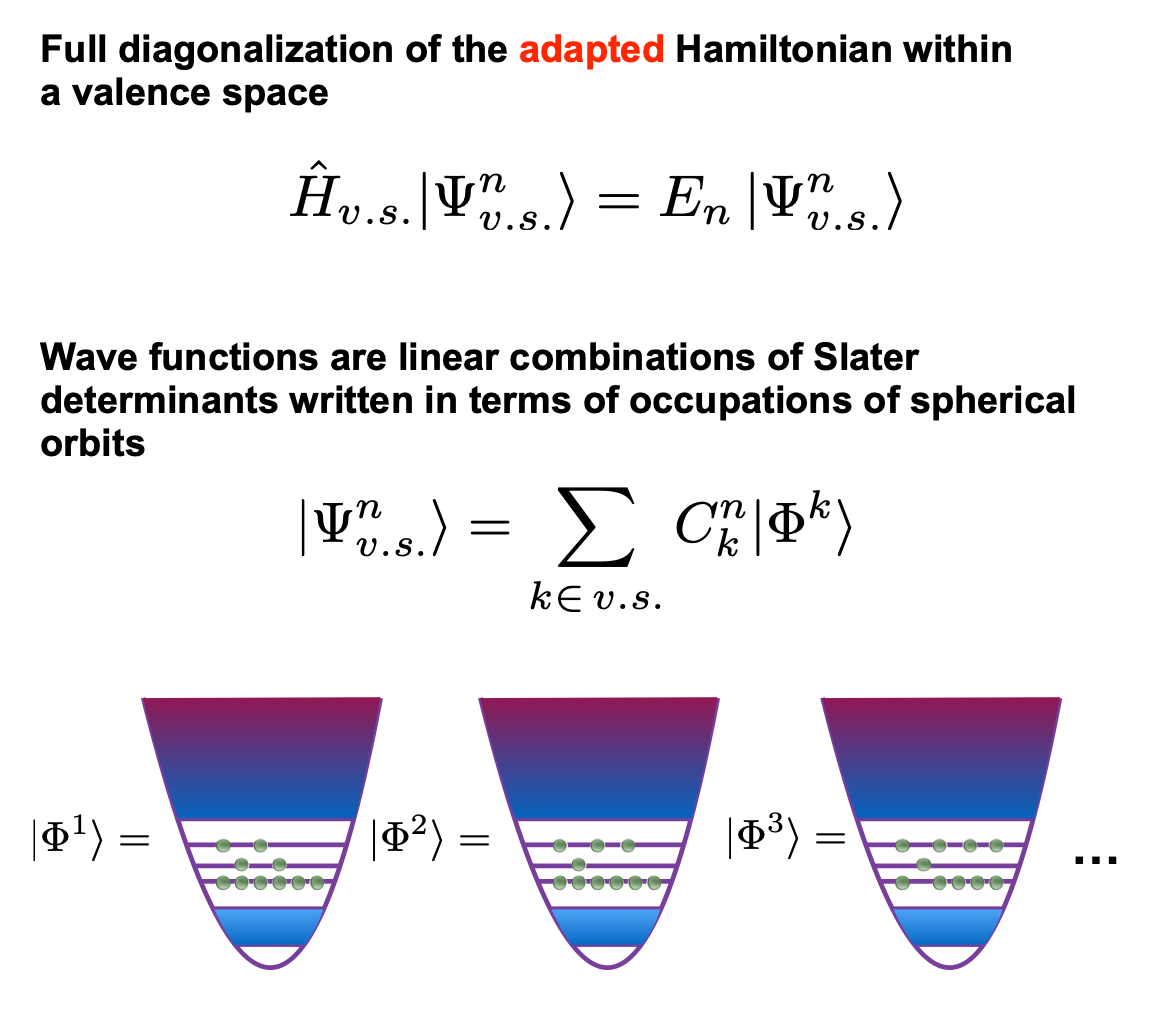 Projected Generator Coordinate Method PGCM
Discrete Non-orthogonal Shell Model
DNO-SM
Monte Carlo Shell Model
MCSM
Variational methods in SM spaces
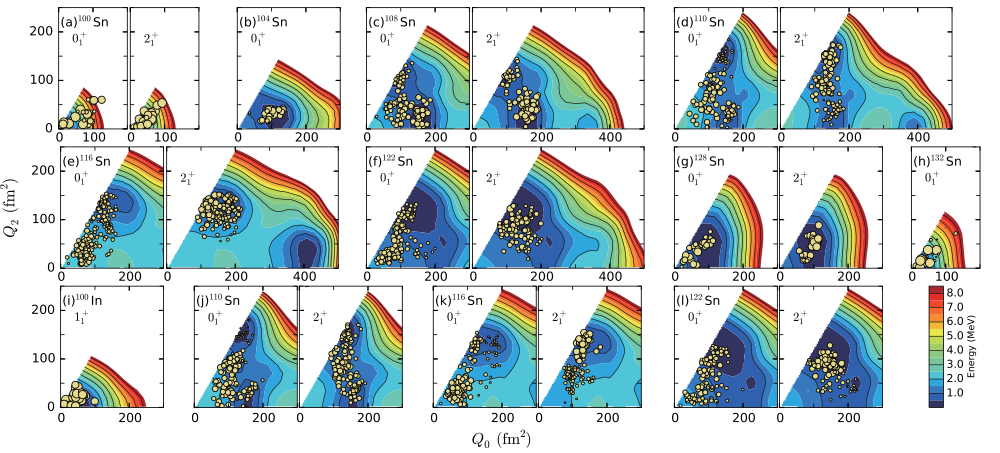 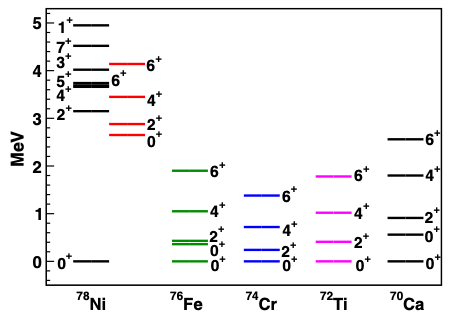 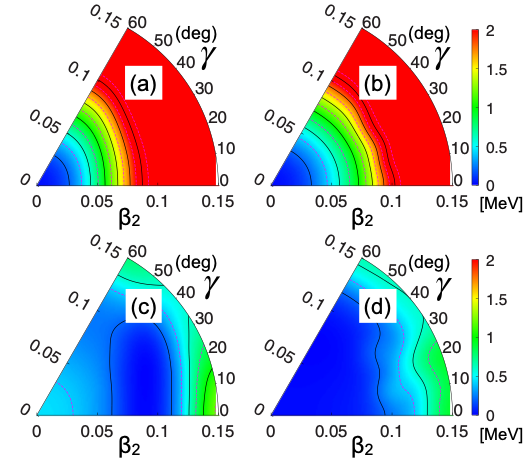 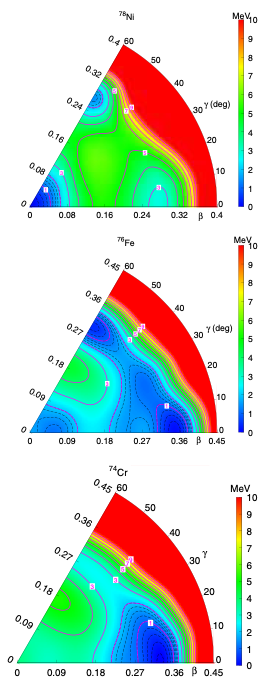 shell structure / particle-hole excitations
shapes / collective motion
- Extend the range of applicability of shell model calculations
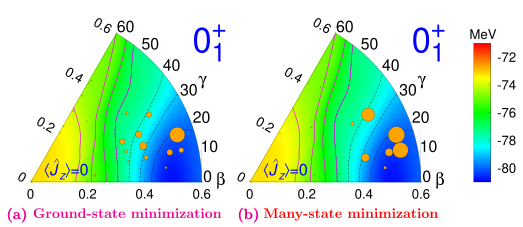 - Provide an interpretation of the SM states in terms of intrinsic collective shapes
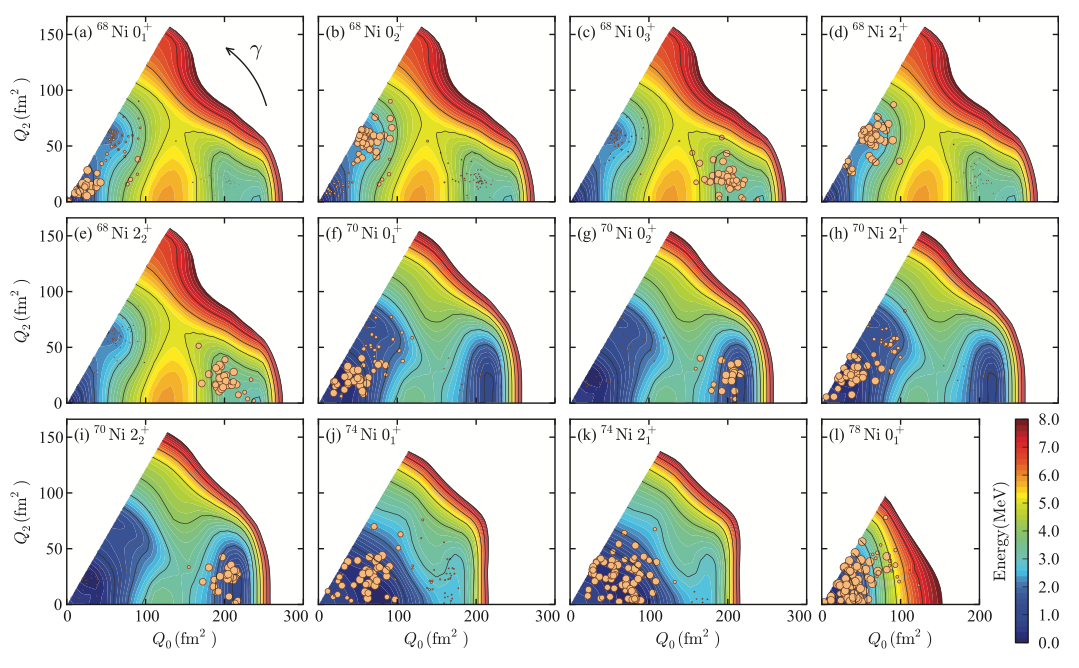 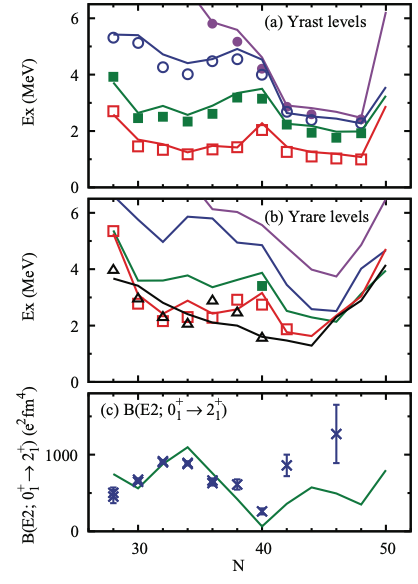 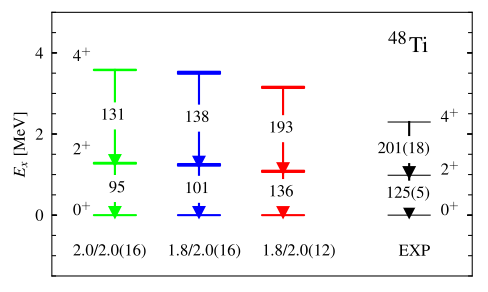 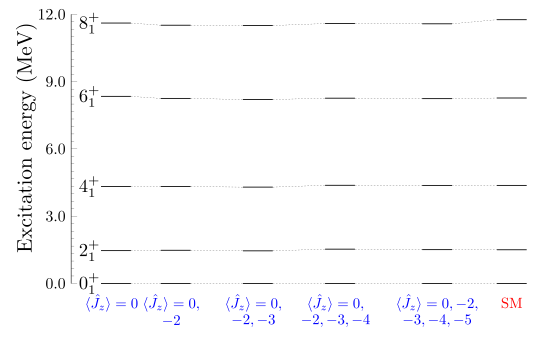 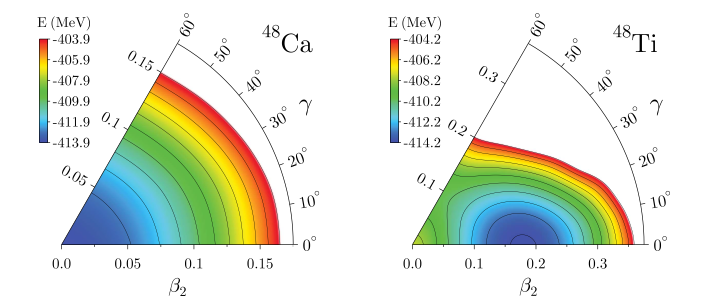 B. Bounthong, D. D. Dao and F. Nowacki, PRL 117, 272501 (2016), PRC 105 054314 (2022, …
C. F. Jiao et al, PRC 96, 054310, B. Bally et al., PRC 100, 044308 (2019), PRC 104, 054306 (2021), …
Y. Tsunoda et al., PRC 89, 031301(R) (2014), Y. Utsuno et al., PRL 114, 032501 (2015), …
other approaches: VAMPIR, PSM, …
Outline
1. Introduction
2. Projected Generator Coordinate Method (PGCM)
3. Benchmarking PGCM against shell model with TAURUS
4. Summary and Outlook
Projected GCM
coefficients of the linear combination
linear combination
“basis” states
Nuclear wave functions: Generator Coordinate Method (GCM) ansatz
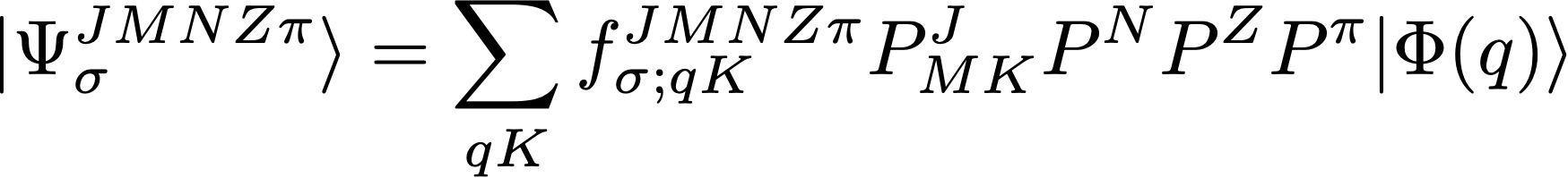 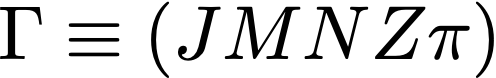 Projected GCM
variational!
Nuclear wave functions: Generator Coordinate Method (GCM) ansatz
variational!
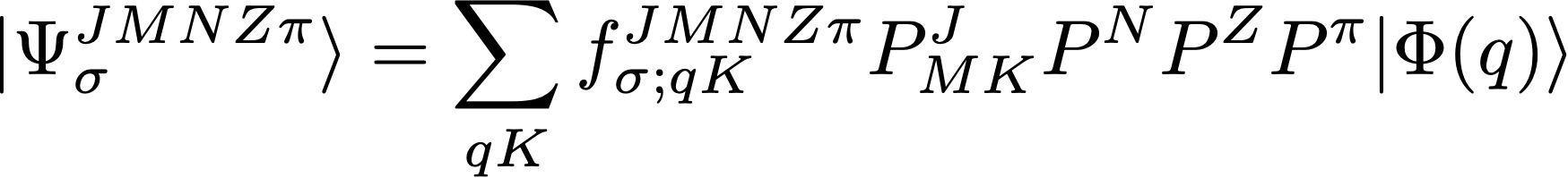 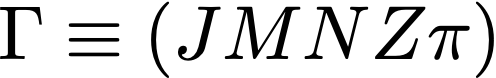 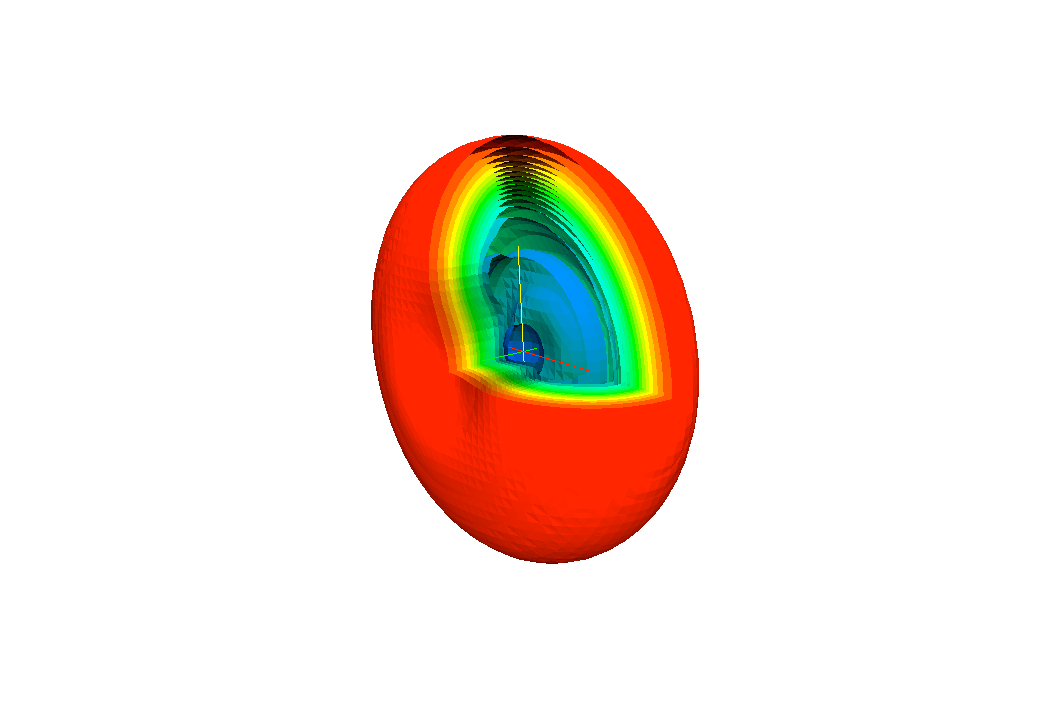 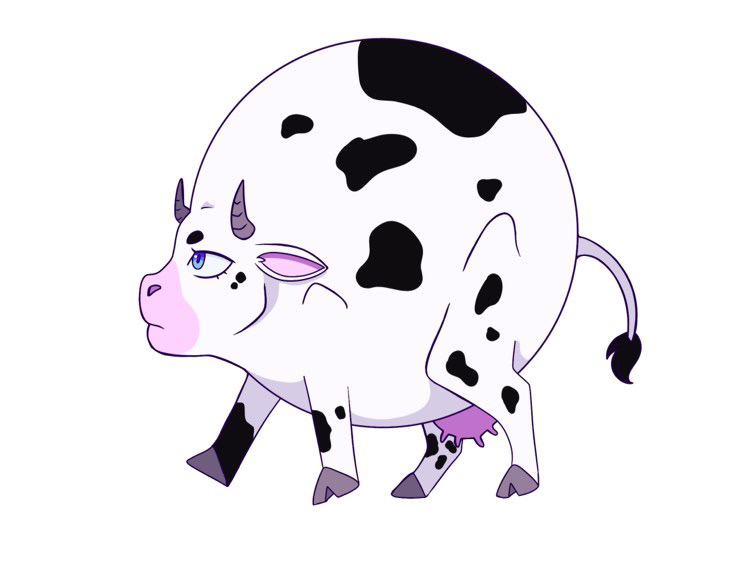 Projected GCM
credits: M. Salgado
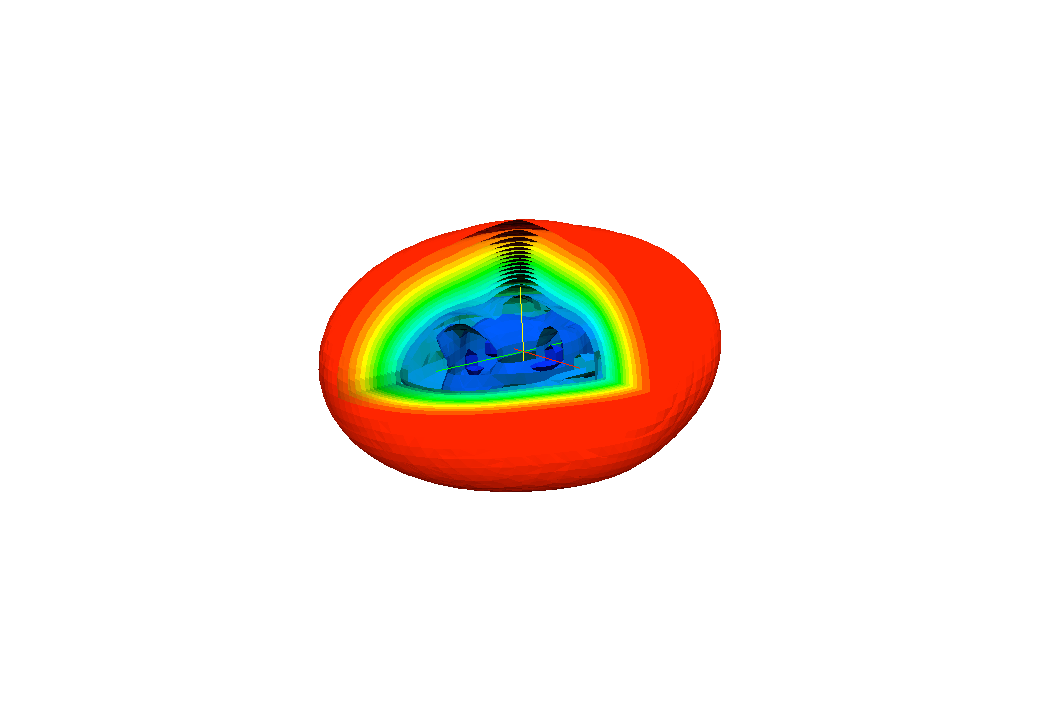 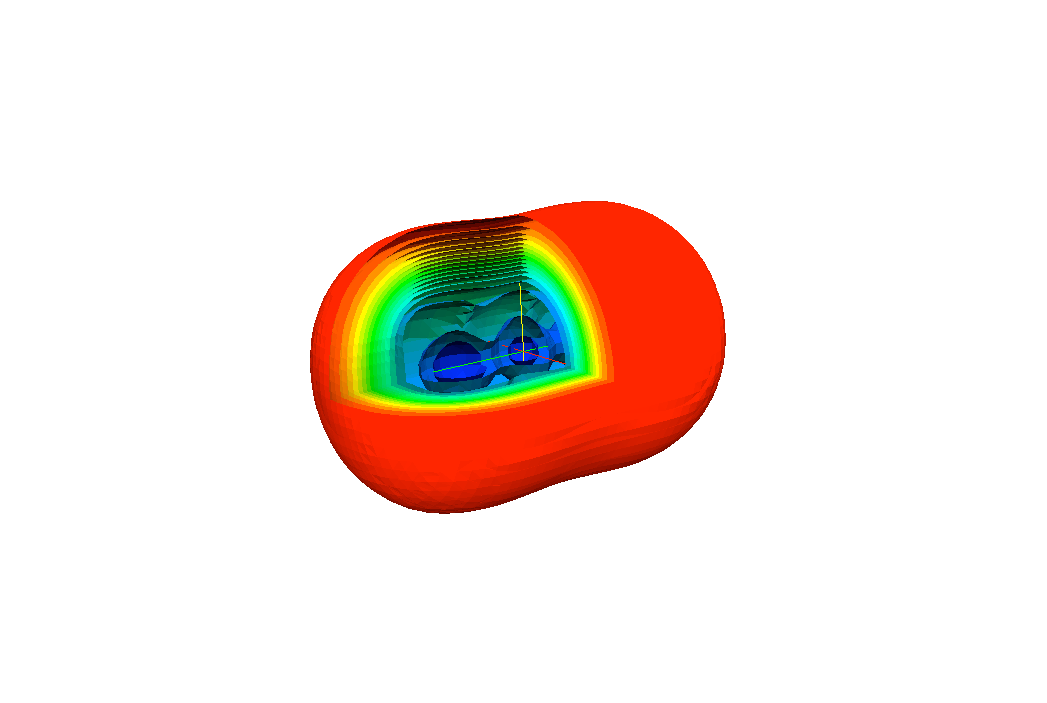 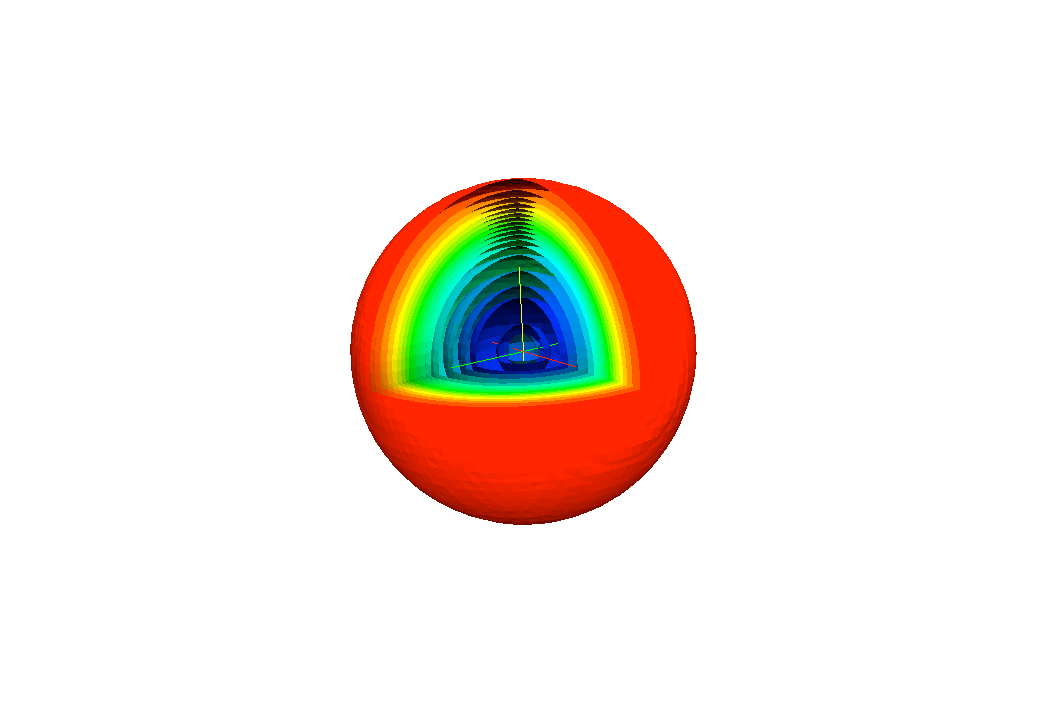 Nuclear wave functions: Generator Coordinate Method (GCM) ansatz
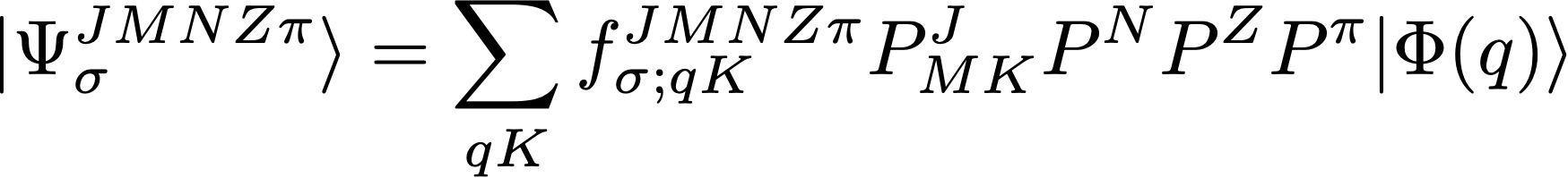 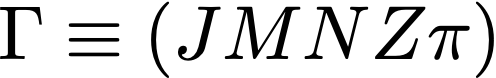 “basis” states
Intrinsic (HFB-like, Bogoliubov quasiparticle vacuum) state
- First classification of the collective behavior of the nucleus based on the total energy surfaces (TESs) 
(our spherical-cow approach)
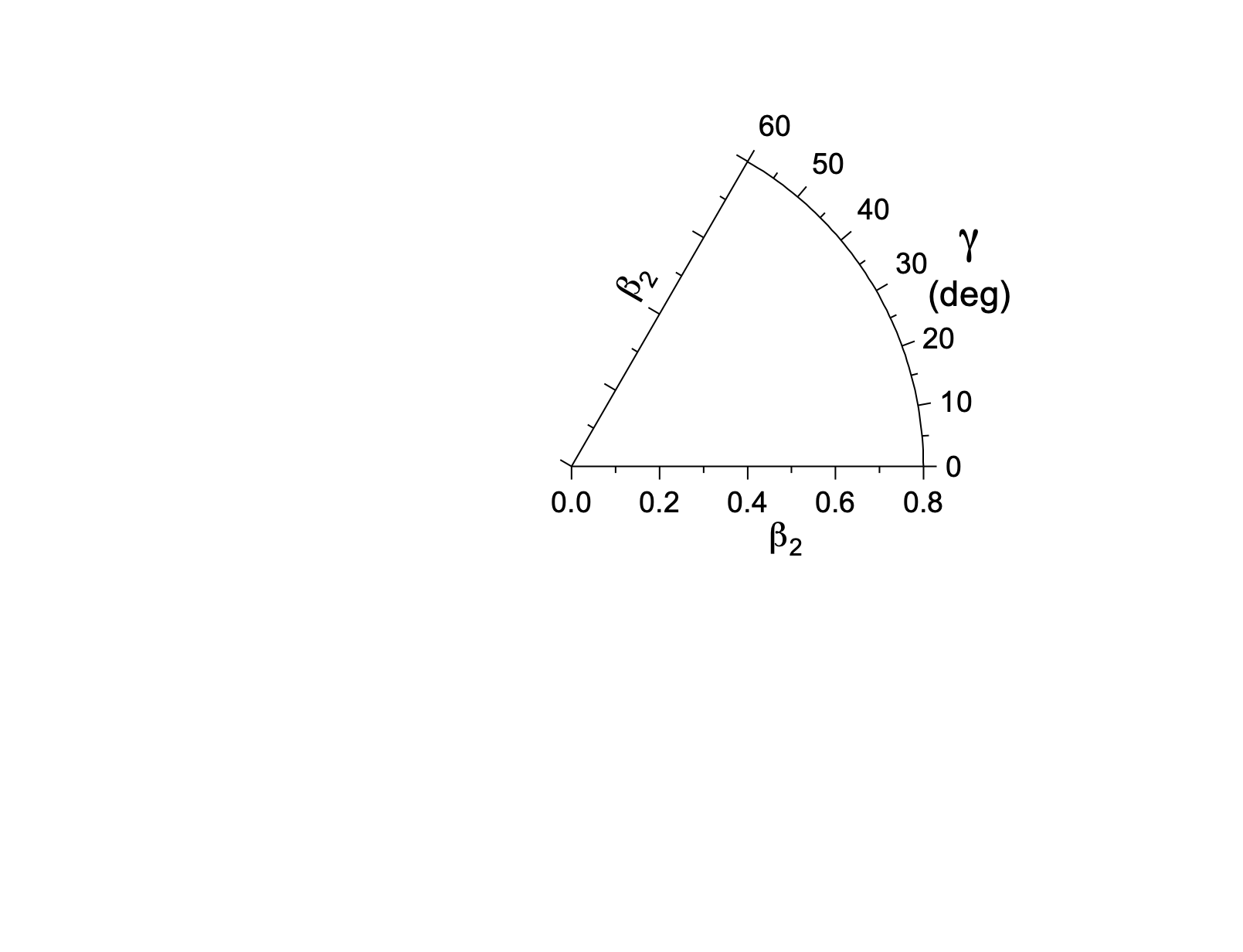 z
Projected GCM
M
3
J
K
Nuclear wave functions: Generator Coordinate Method (GCM) ansatz
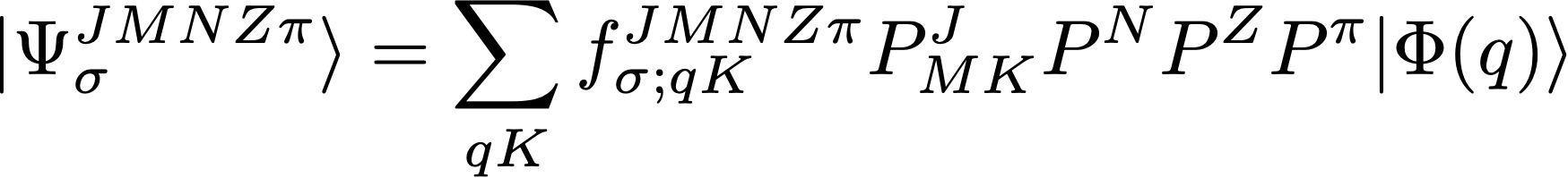 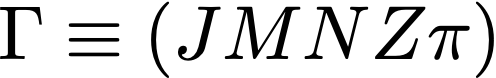 “basis” states
Symmetry restoration
laboratory frame
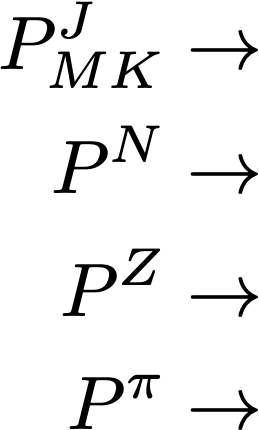 angular momentum projector
fixed-body frame
neutron number projector
proton number projector
spatial parity projector
Projected GCM
Nuclear wave functions: Generator Coordinate Method (GCM) ansatz
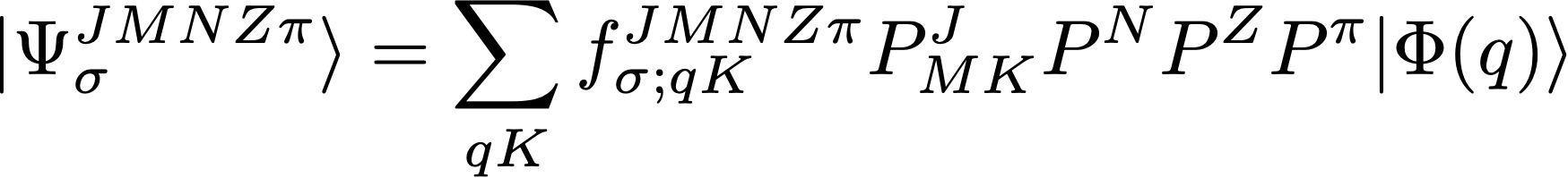 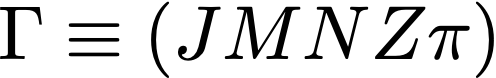 coefficients of the linear combination
The coefficients are obtained by minimizing the expectation value of the Hamiltonian (energy) with those coefficients as the variational parameters:
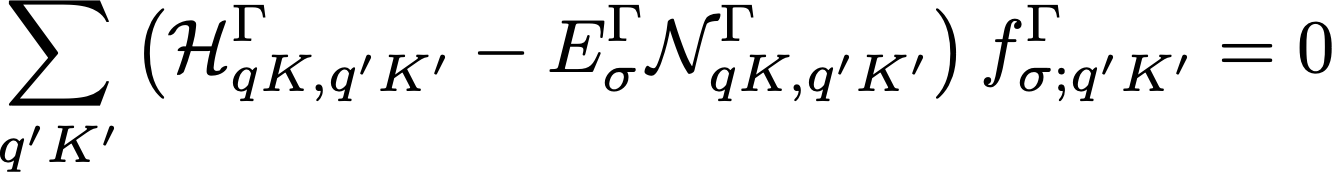 Hill-Wheeler-Griffin (HWG) equation
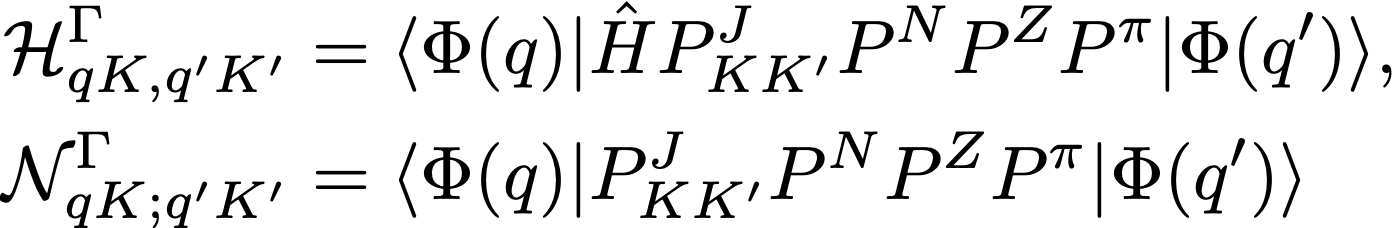 Hamiltonian and norm kernels
Outline
1. Introduction
2. Projected Generator Coordinate Method (PGCM)
3. Benchmarking PGCM against shell model with TAURUS
4. Summary and Outlook
TAURUS
ISM / PGCM
Comparison between Interacting Shell Model calculations and variational approaches
Theory for A Unified descRiption of nUclear Structure
- Benchmark of the PGCM method against exact results.
- Same effective Hamiltonian defined in the same valence space
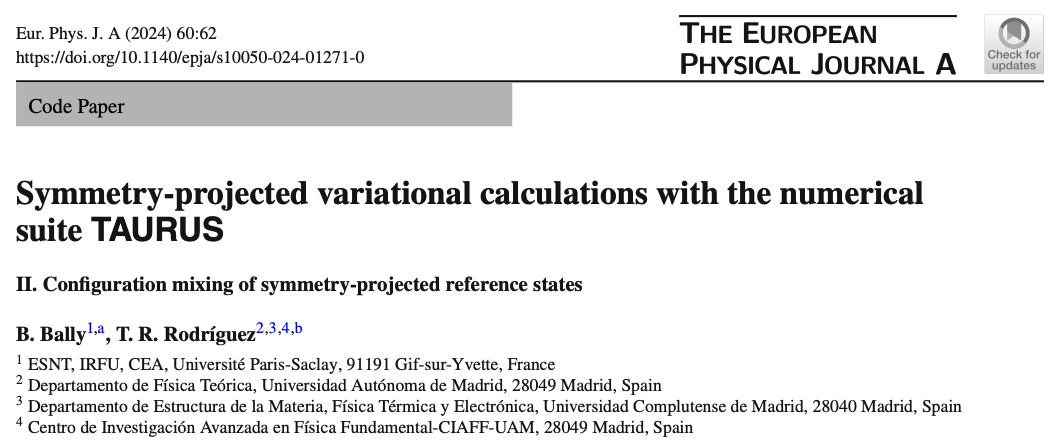 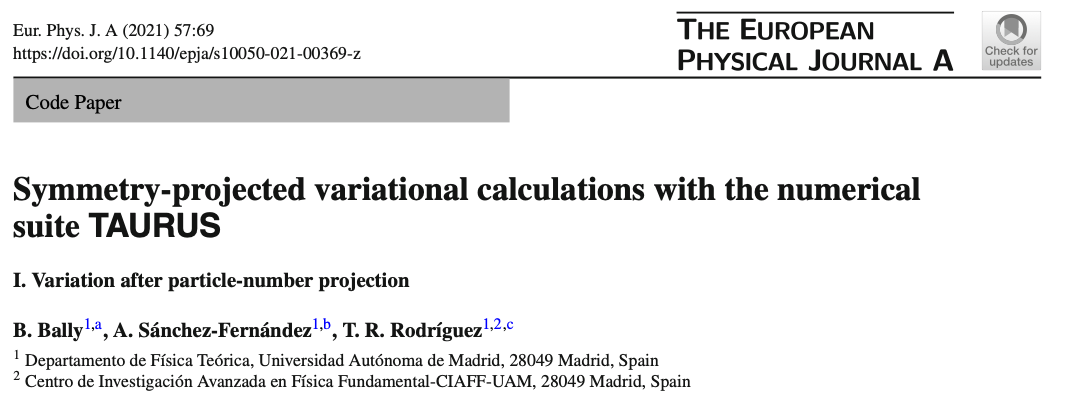 - Exact SM calculations performed with ANTOINE
- PGCM performed with TAURUS
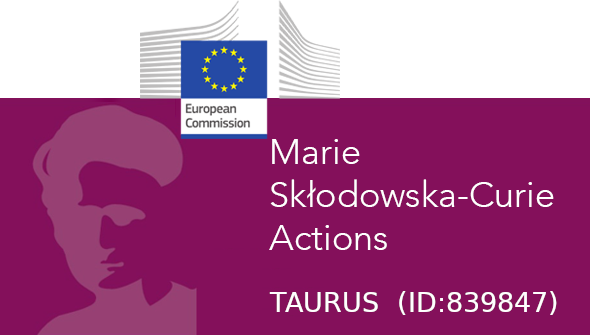 B. Bally, A. Sánchez, T. R. R., EPJA 57, 69 (2021)
B. Bally, T. R. R., EPJA 60, 62 (2024)
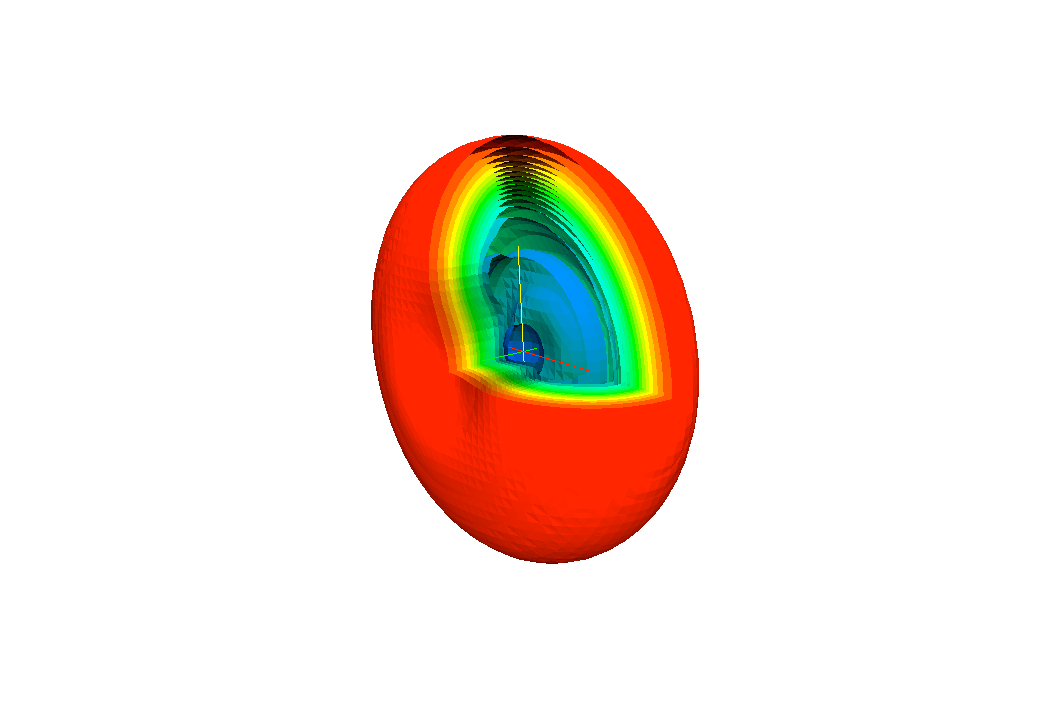 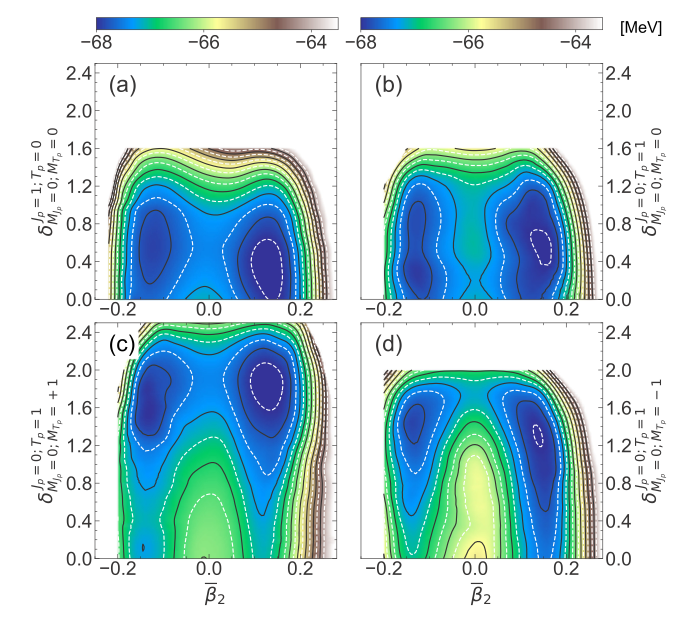 Jcrank=0
ISM vs PGCM
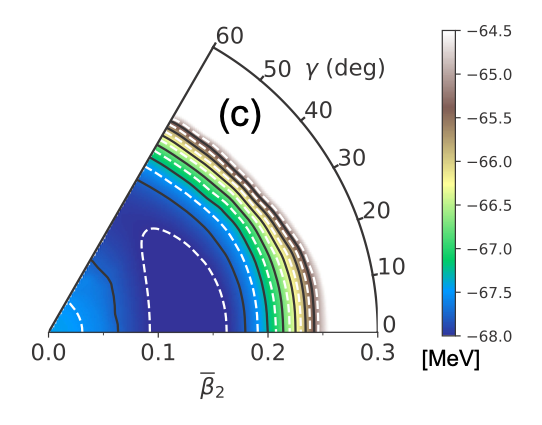 isoscalar pn
isovector pn
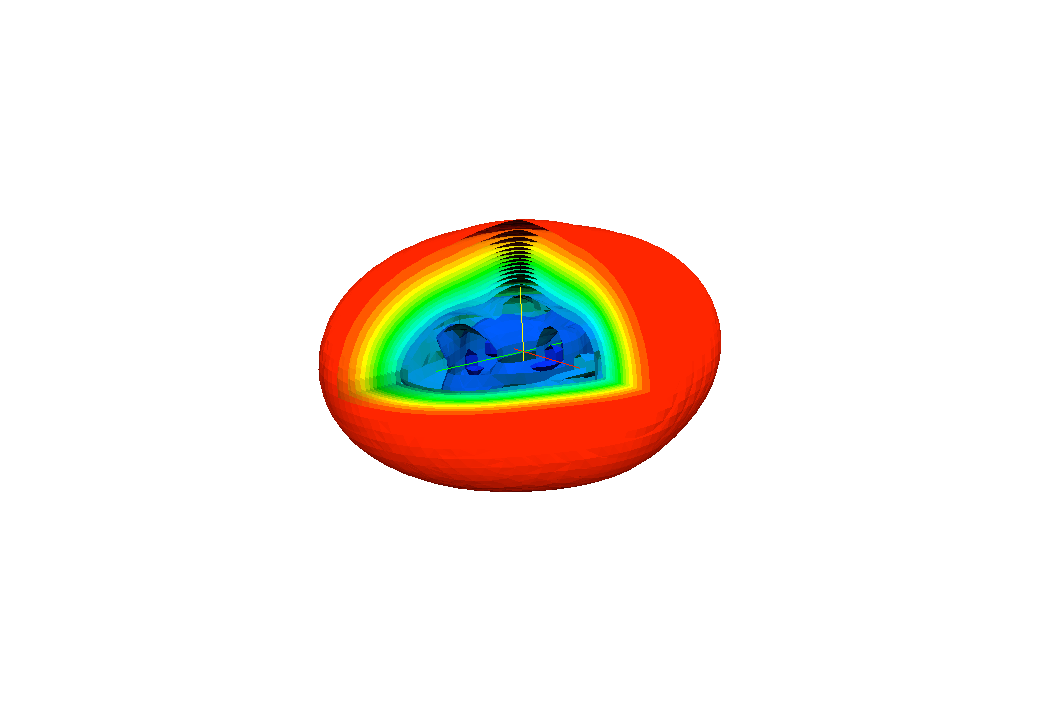 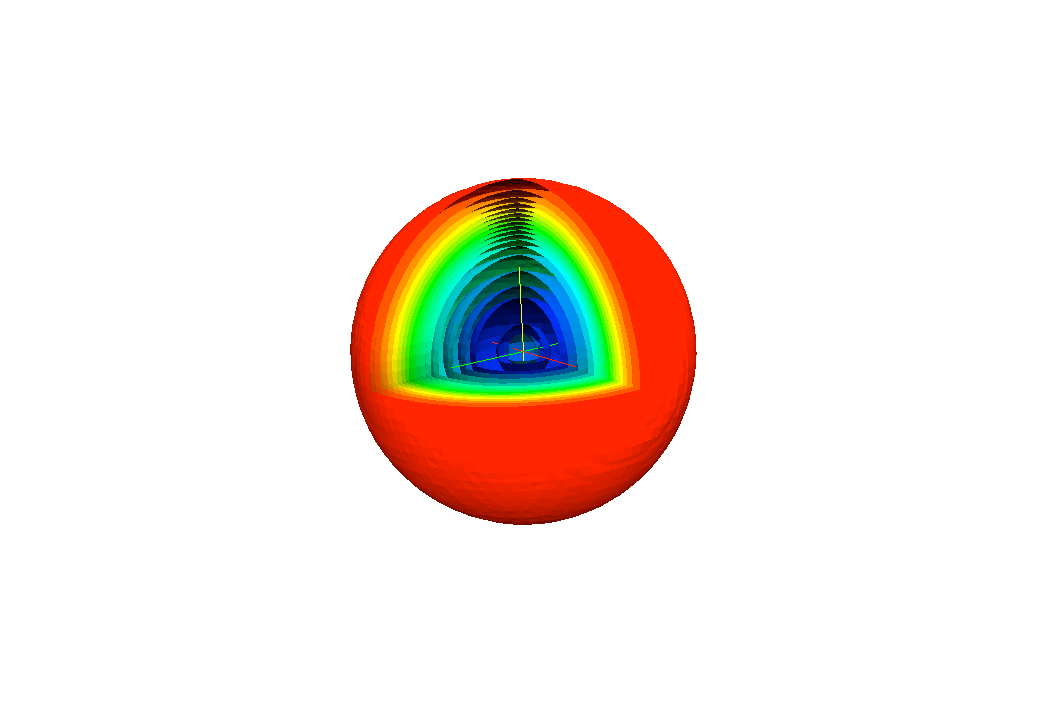 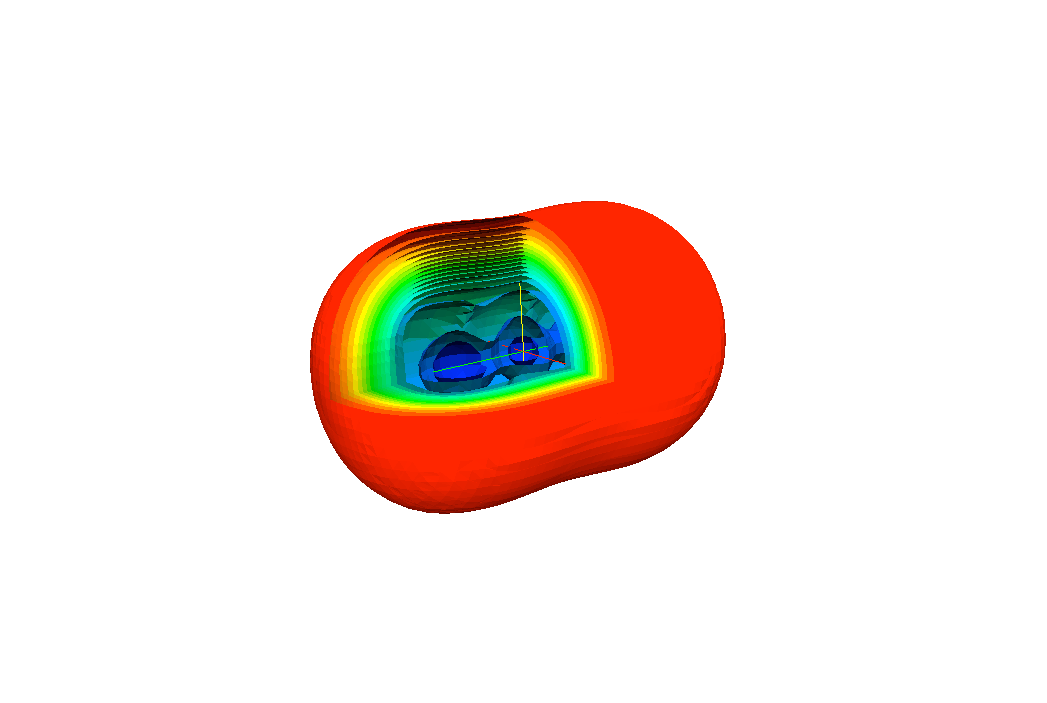 TAURUS special features (with respect to traditional BMF solvers):
nn
pp
- even-even, even-odd/odd-even and odd-odd nuclei treated on the same footing
- general HFB (real) transformation allows the inclusion of proton-neutron pairing
- particle-number (pairing), parity and rotational symmetries can be simultaneously broken (and restored subsequently)
intrinsic rotations (cranking)
multipole deformations
pairing fluctuations
- degrees of freedom explored explicitly:
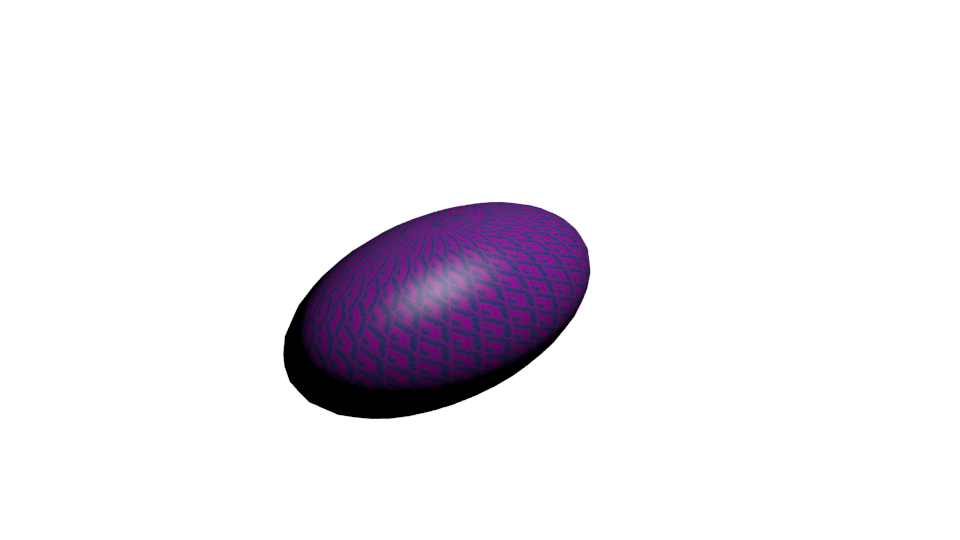 Jcrank≠0
USD interaction
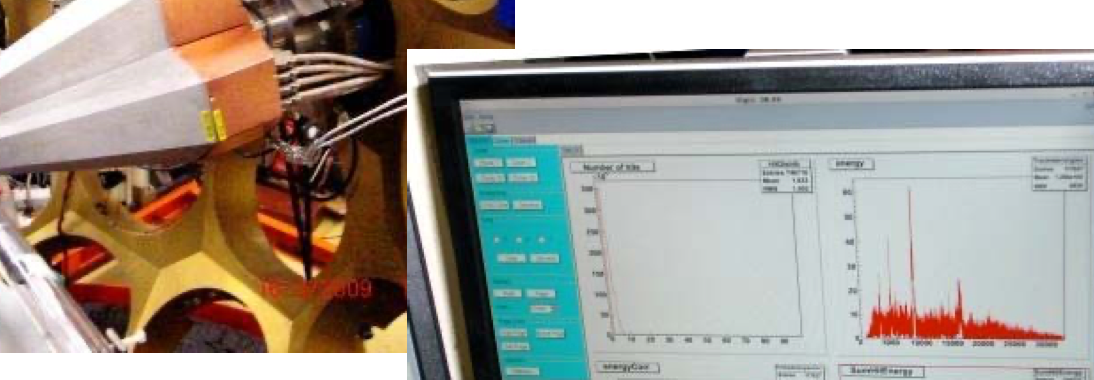 ISM vs PGCM
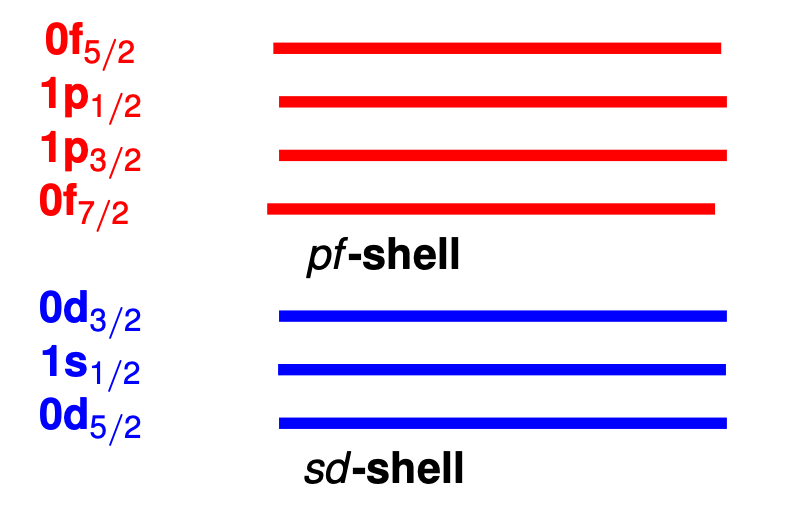 Commissioning TAURUS
AGATA commissioning 2009
Nuclear wave functions: Generator Coordinate Method (GCM) ansatz
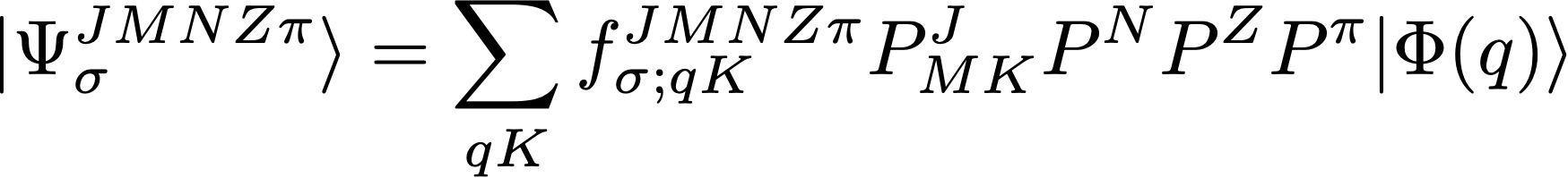 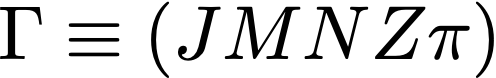 - Ground and excited state energies
- Gamow-Teller distributions
- Magnetic dipole responses
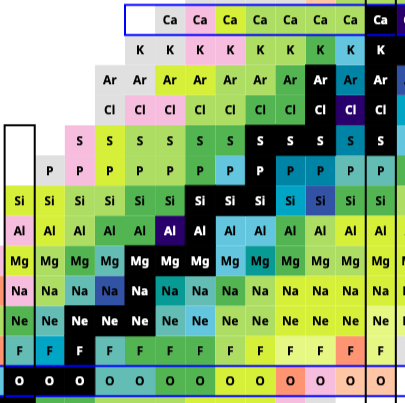 Ground state energies e-e / e-o
Global performance of the PGCM method in the sd-shell
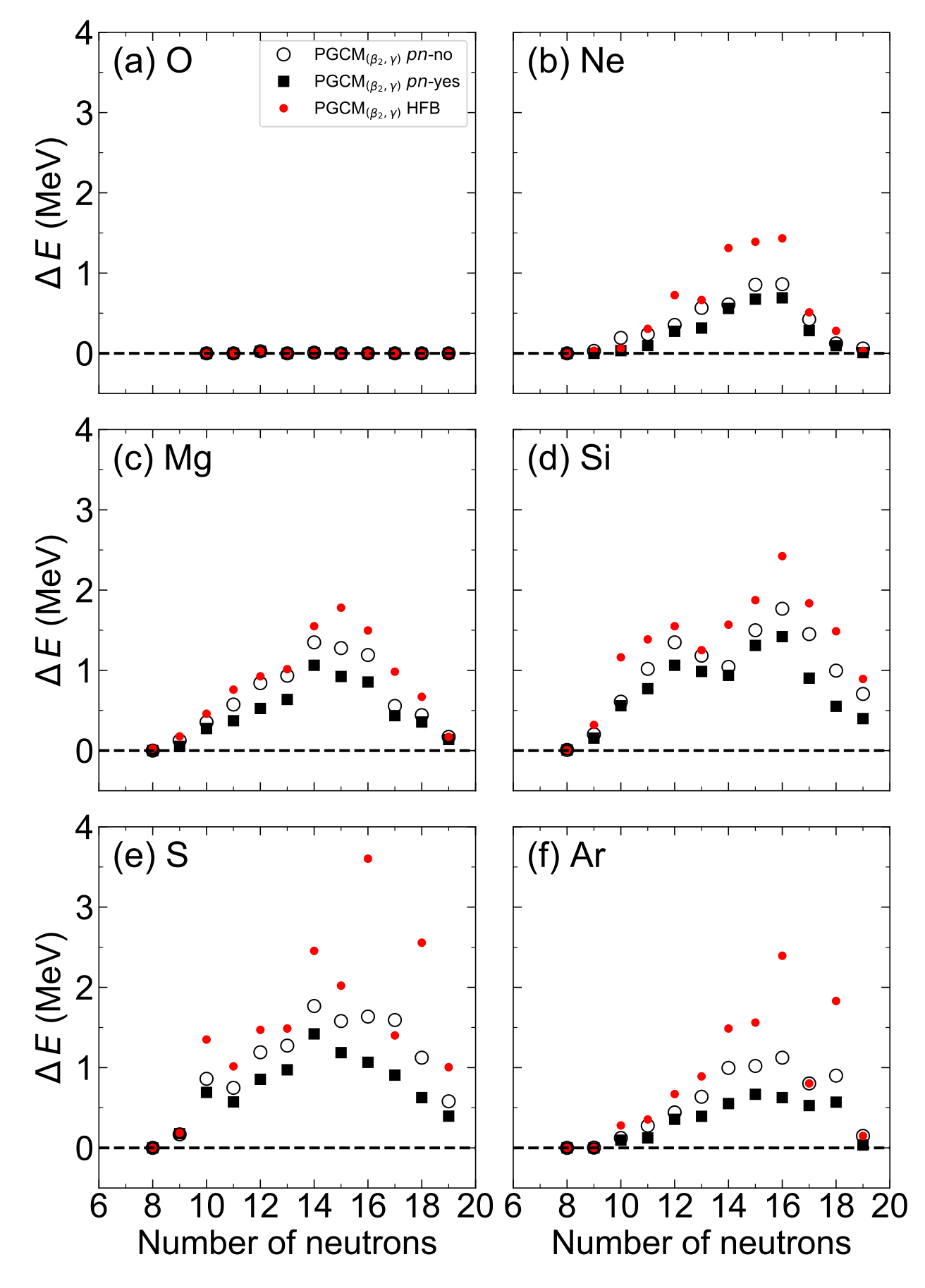 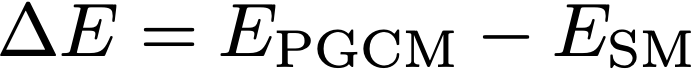 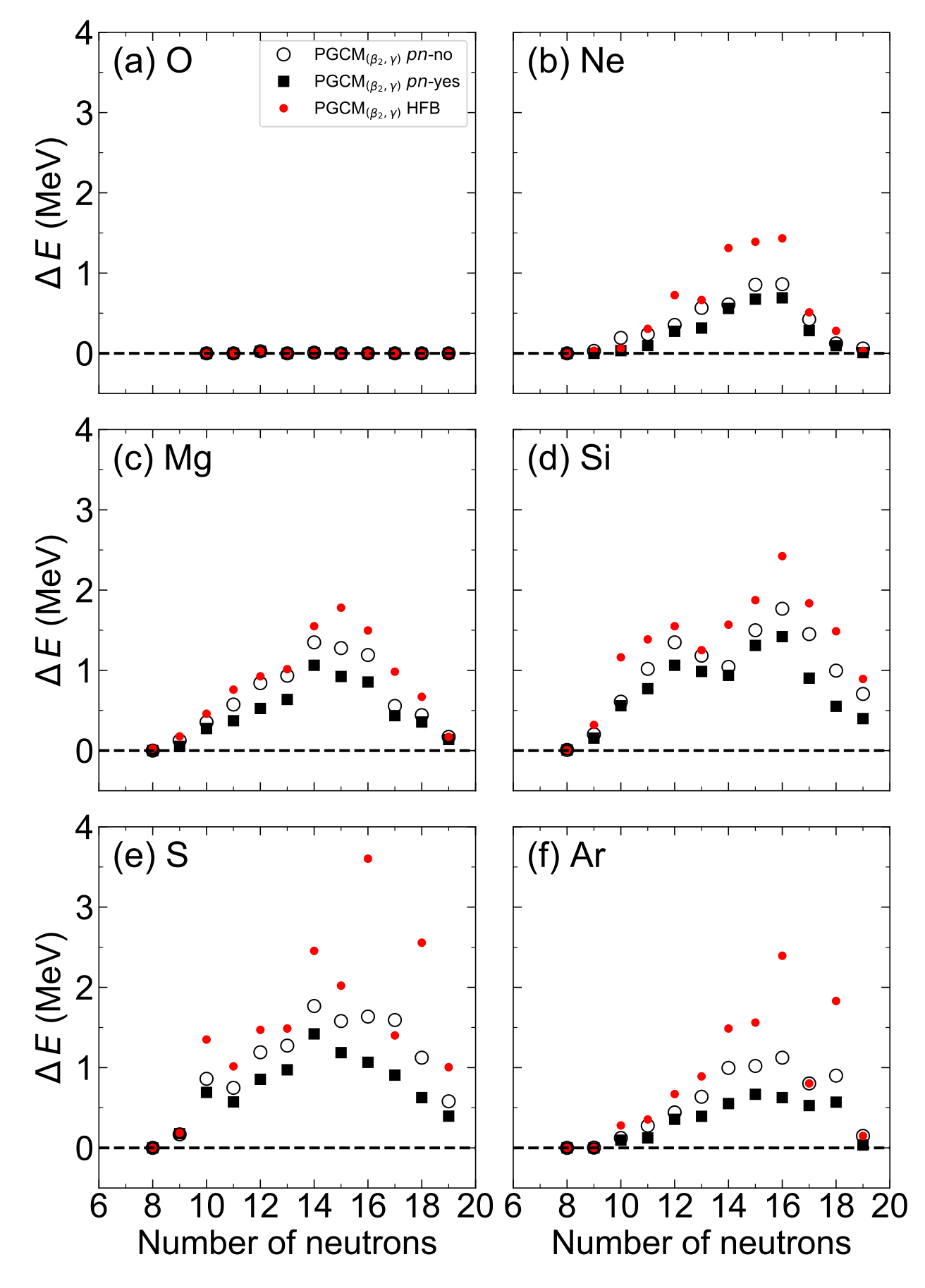 - We compare different choices of PGCM depending on the type of intrinsic wave function
- Best approach to the exact ground state energy is provided by the PNVAP minimization that allows proton-neutron mixing
- Largest difference are obtained in mid-shell nuclei
- Angular momentum of the g.s. of e-o systems is well-reproduced with PNVAP pn-mixing
A. Sánchez, B. Bally, T. R. R., PRC 104, 054306 (2021)
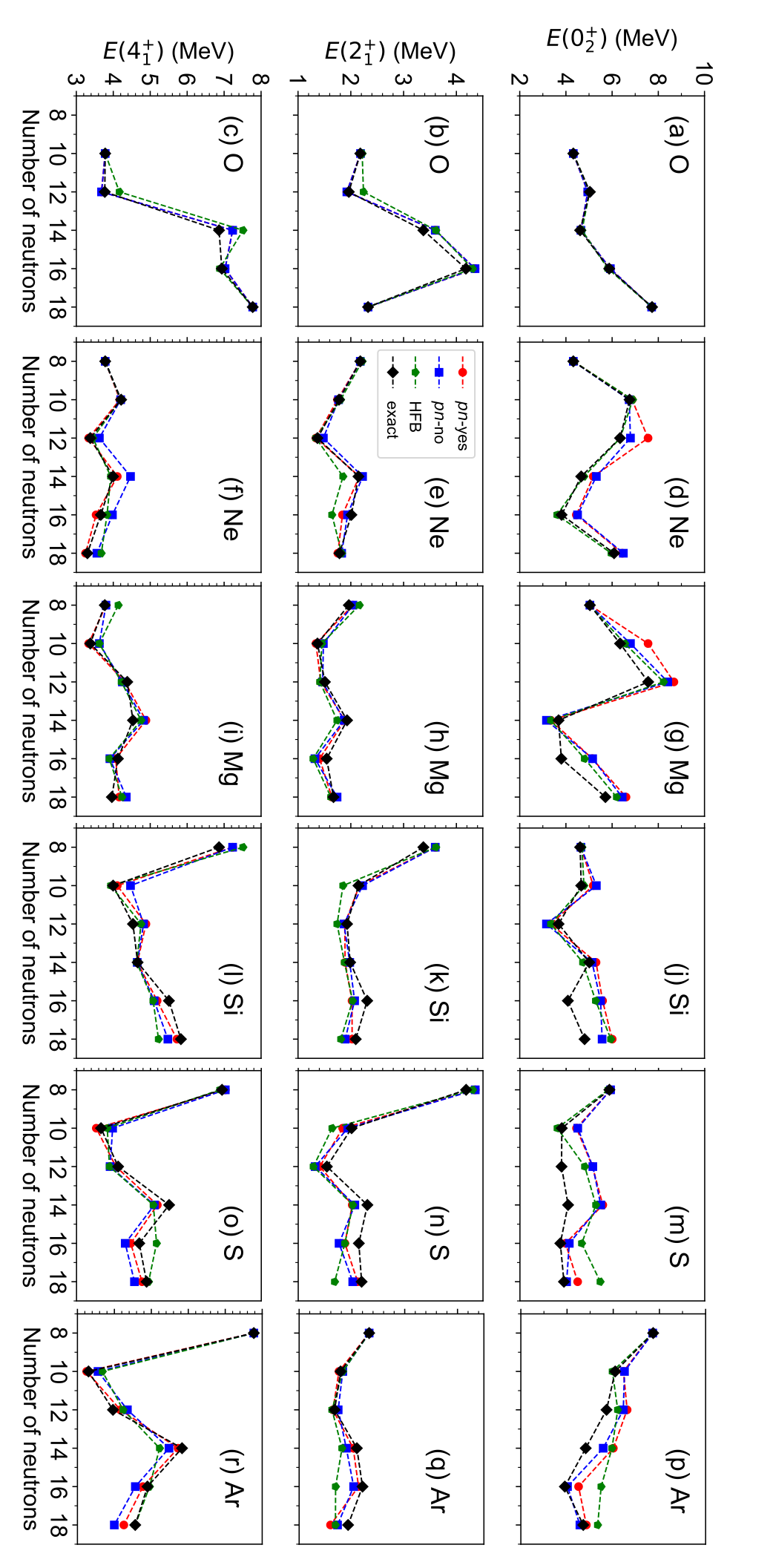 Excited states e-e
Global performance of the PGCM method in the sd-shell
Excited states in even-even nuclei
A. Sánchez, B. Bally, T. R. R., PRC 104, 054306 (2021)
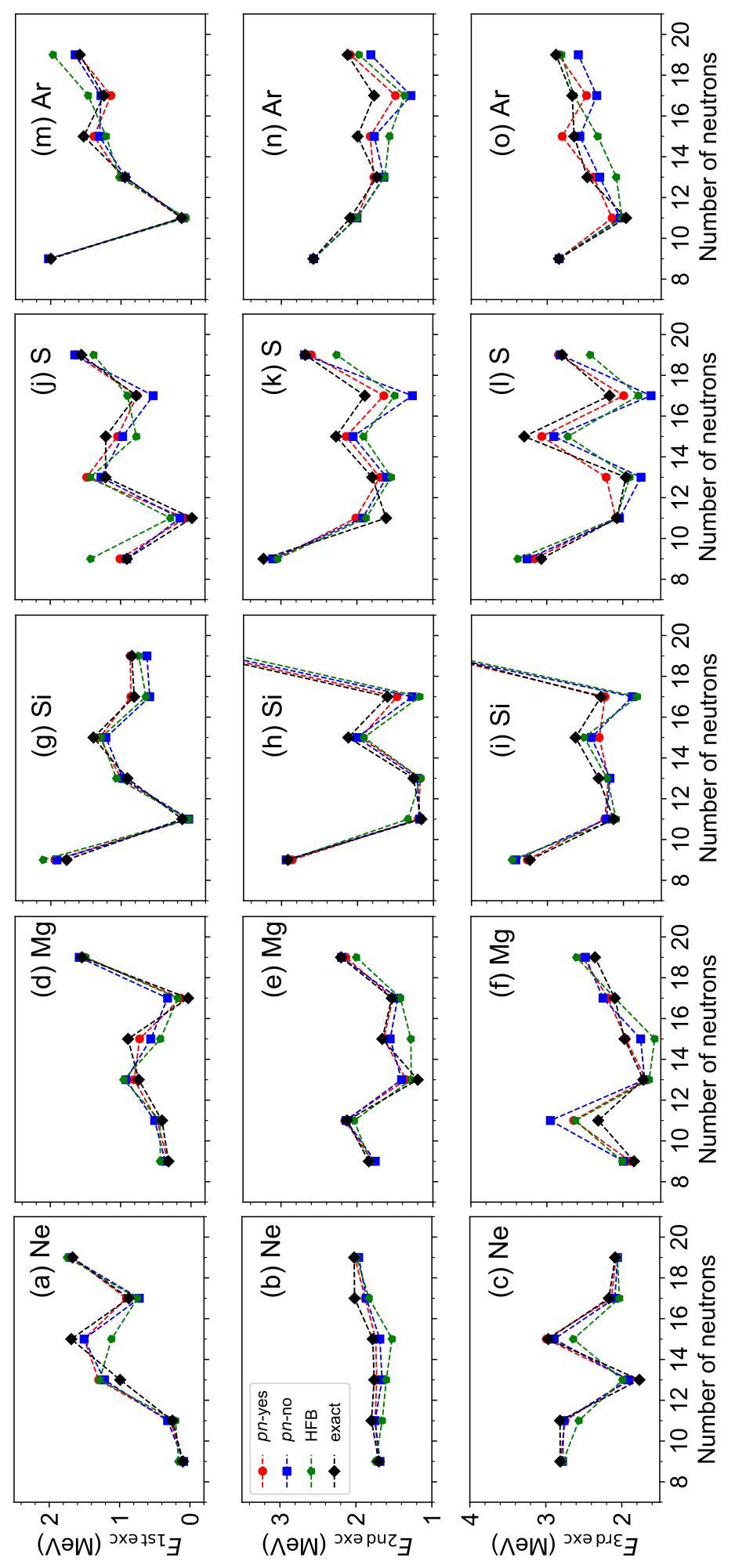 Excited states e-o
Global performance of the PGCM method in the sd-shell
Excited states in even-odd nuclei
A. Sánchez, B. Bally, T. R. R., PRC 104, 054306 (2021)
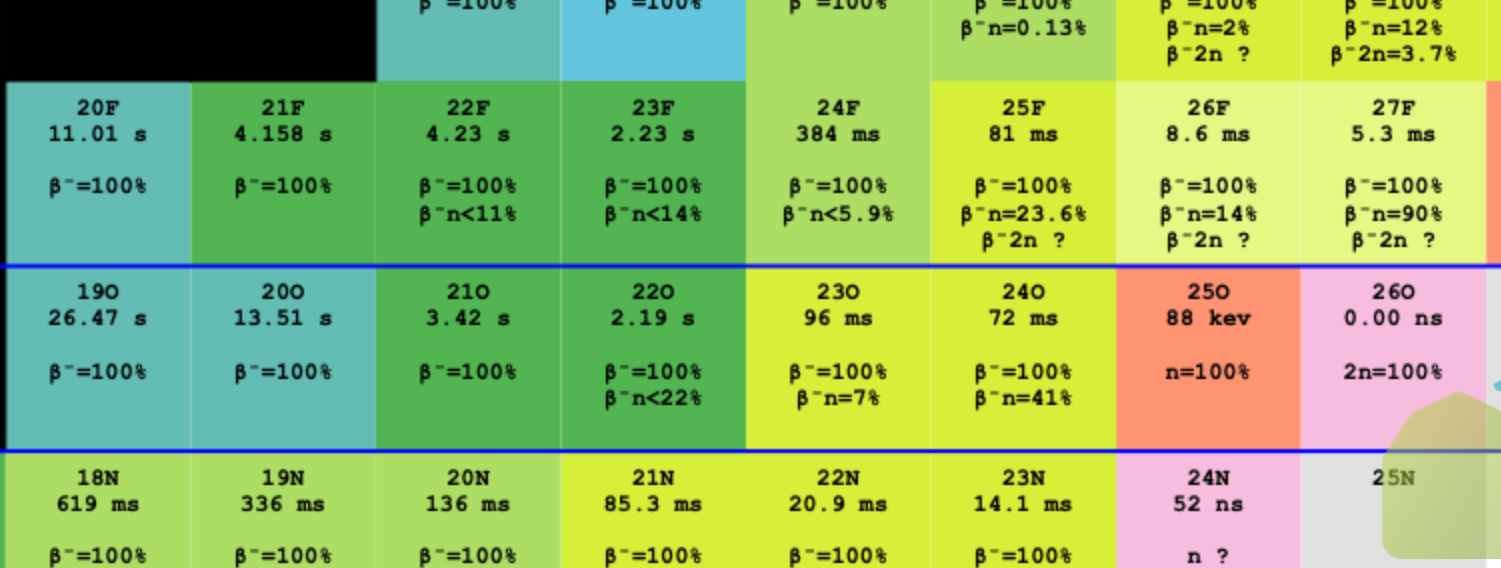 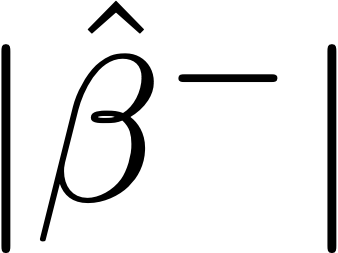 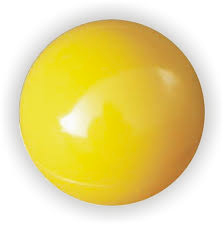 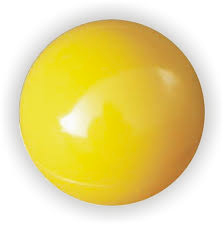 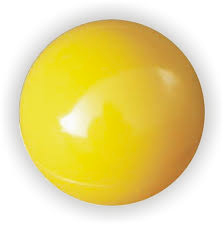 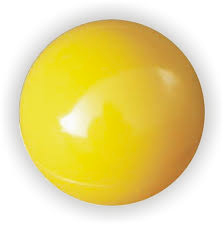 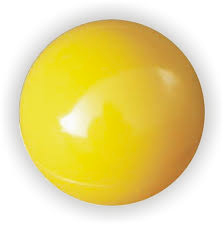 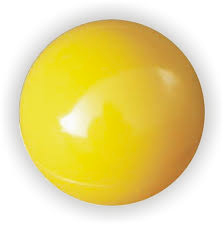 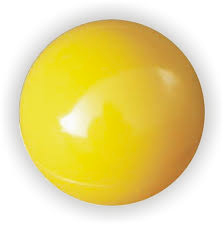 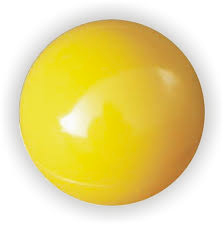 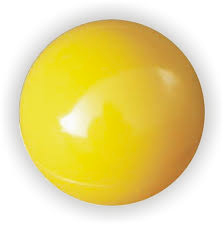 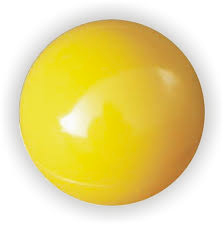 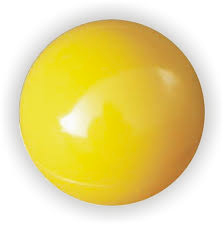 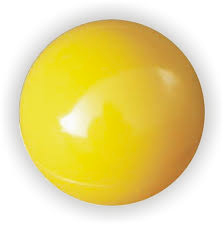 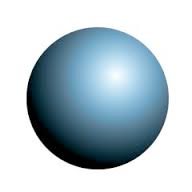 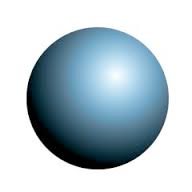 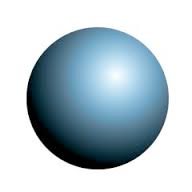 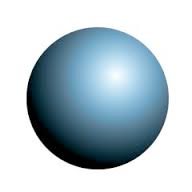 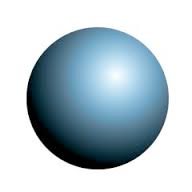 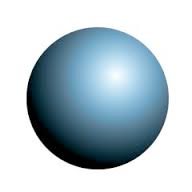 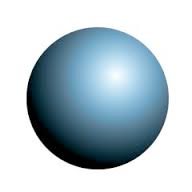 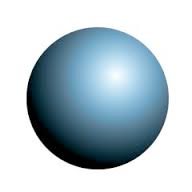 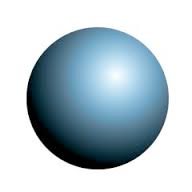 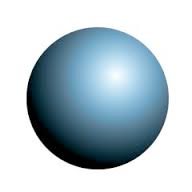 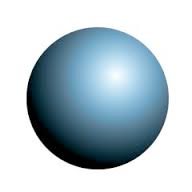 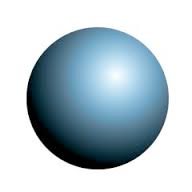 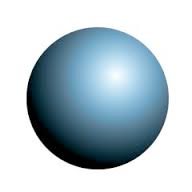 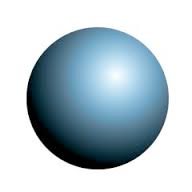 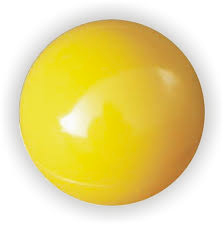 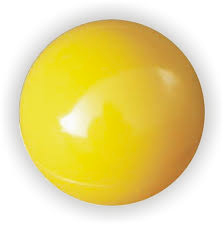 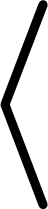 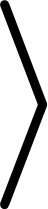 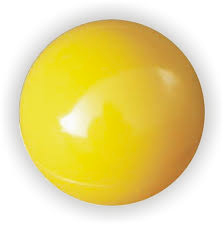 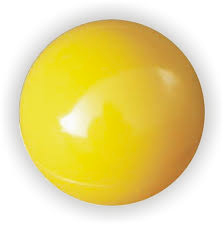 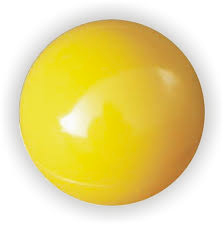 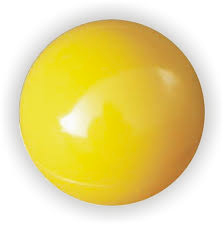 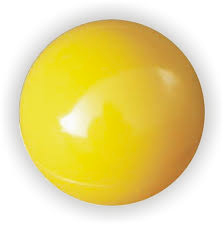 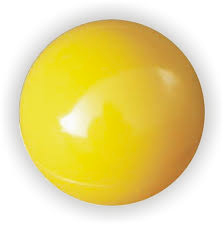 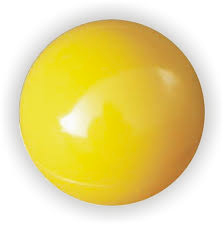 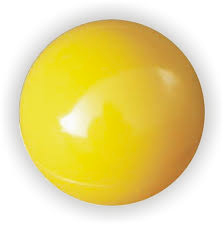 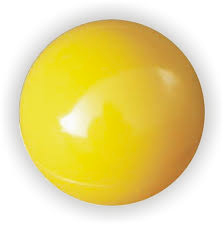 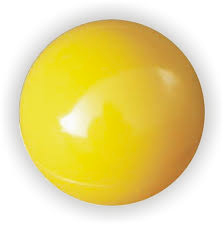 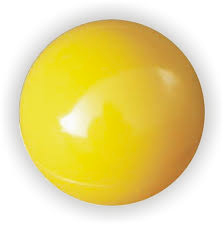 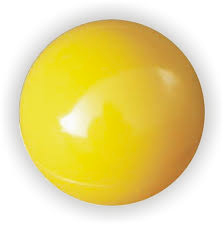 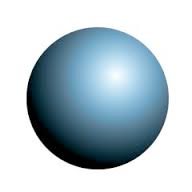 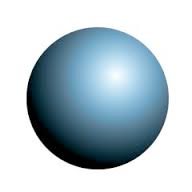 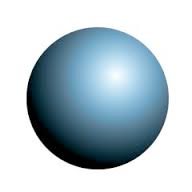 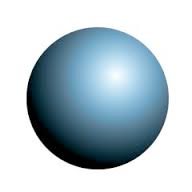 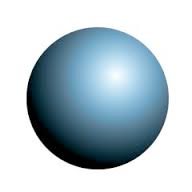 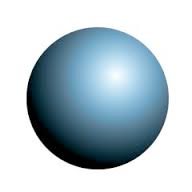 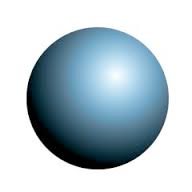 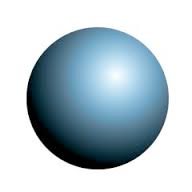 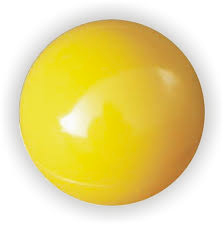 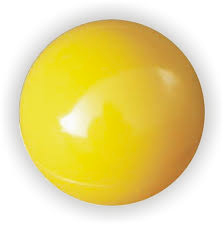 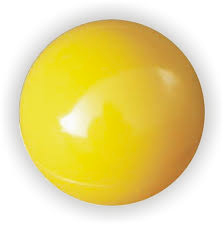 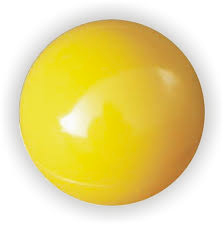 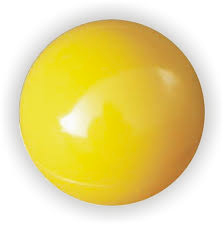 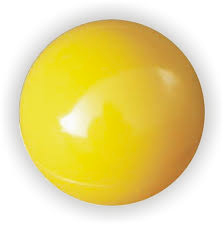 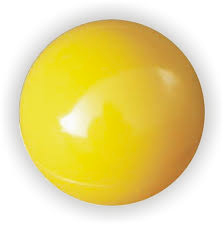 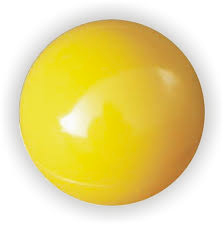 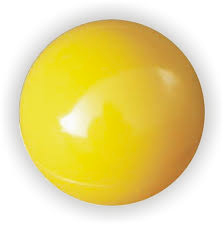 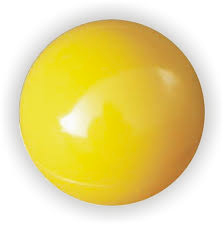 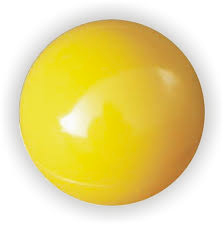 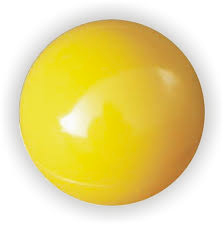 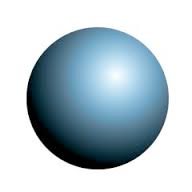 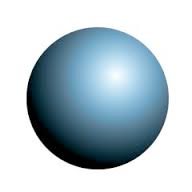 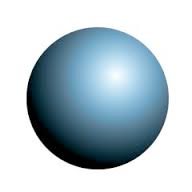 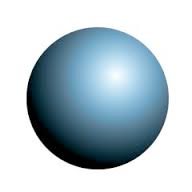 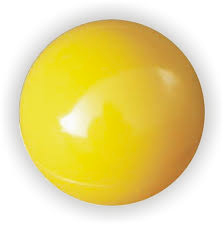 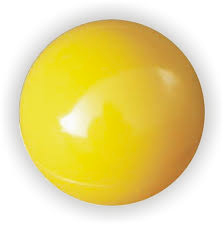 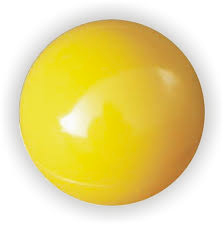 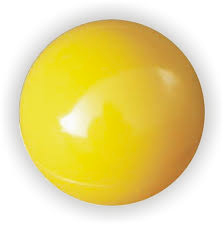 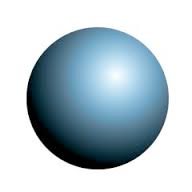 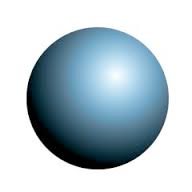 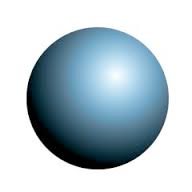 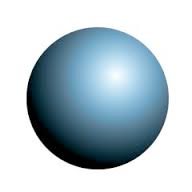 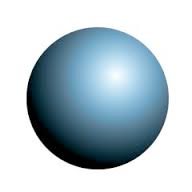 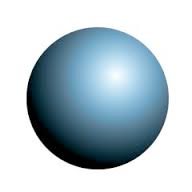 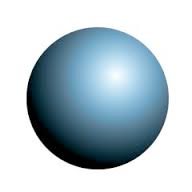 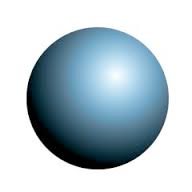 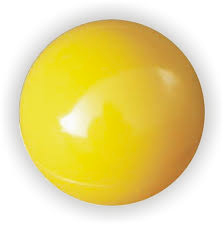 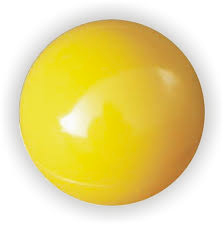 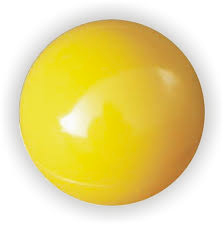 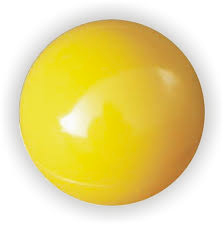 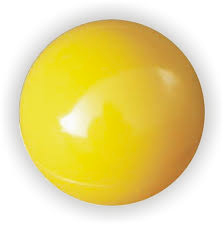 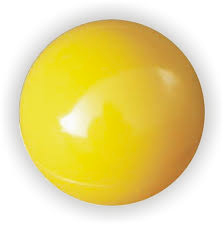 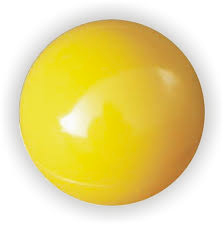 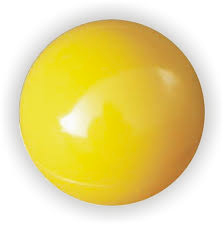 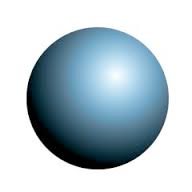 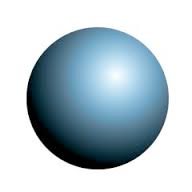 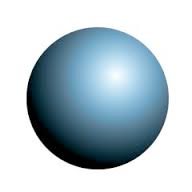 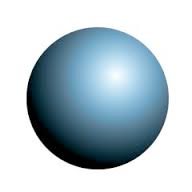 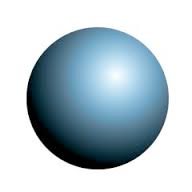 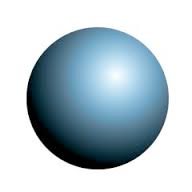 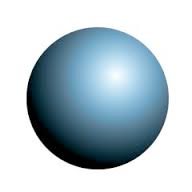 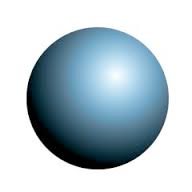 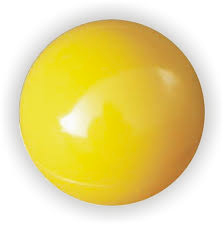 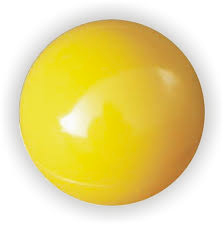 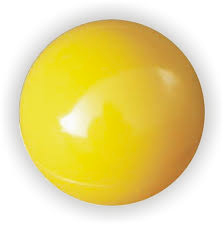 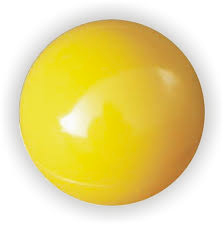 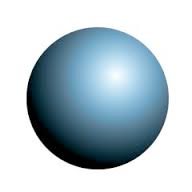 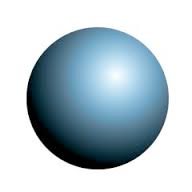 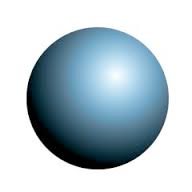 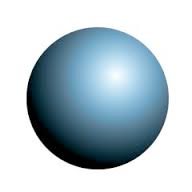 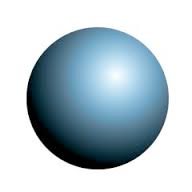 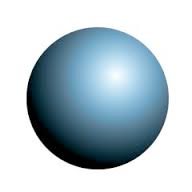 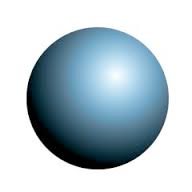 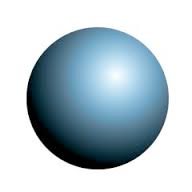 Beta-decay properties
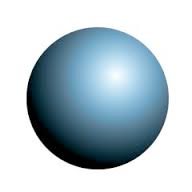 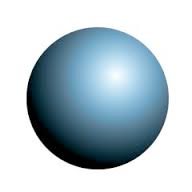 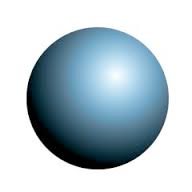 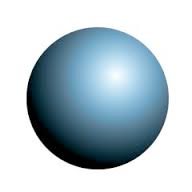 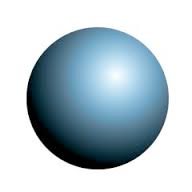 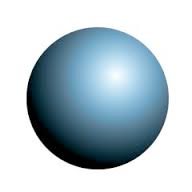 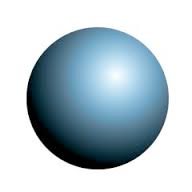 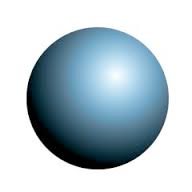 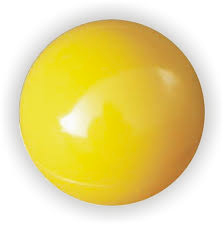 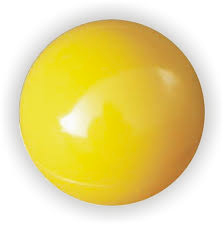 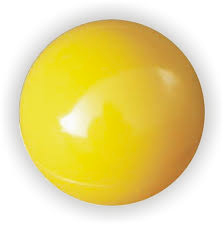 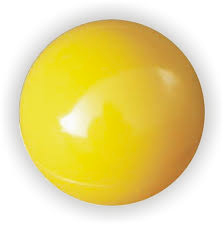 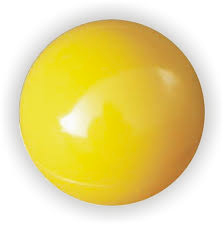 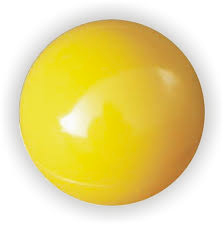 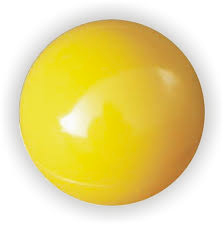 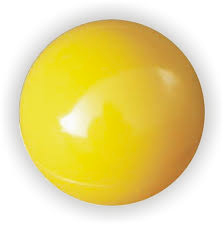 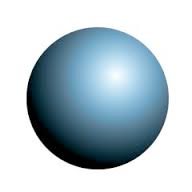 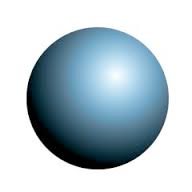 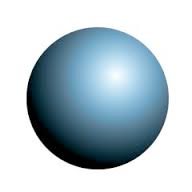 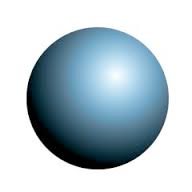 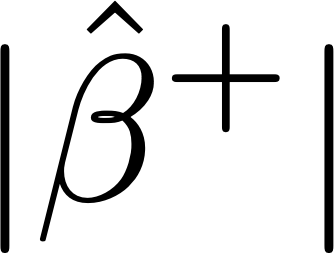 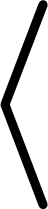 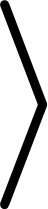 Transition matrix elements
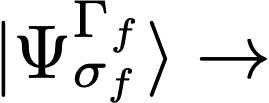 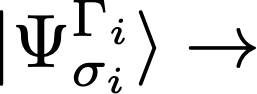 initial state
final state
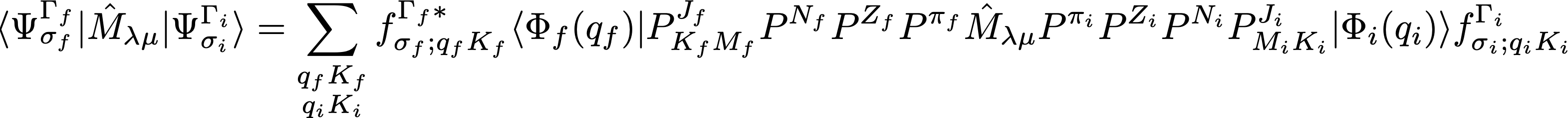 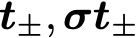 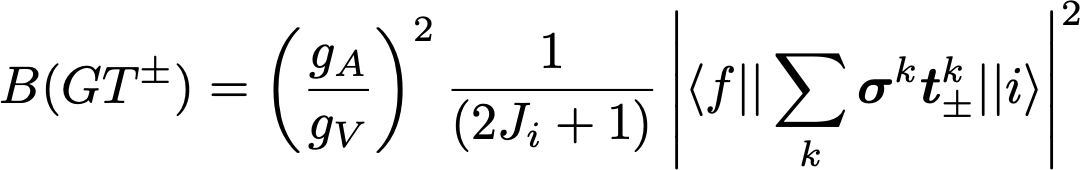 p
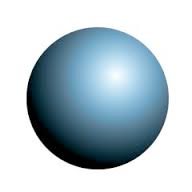 n
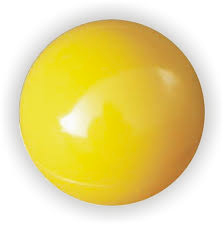 Beta-decay properties
- Oxygen isotopes: no protons in the sd-shell, only neutrons contribute (no pn channel)
PNVAP energy surfaces
[MeV]
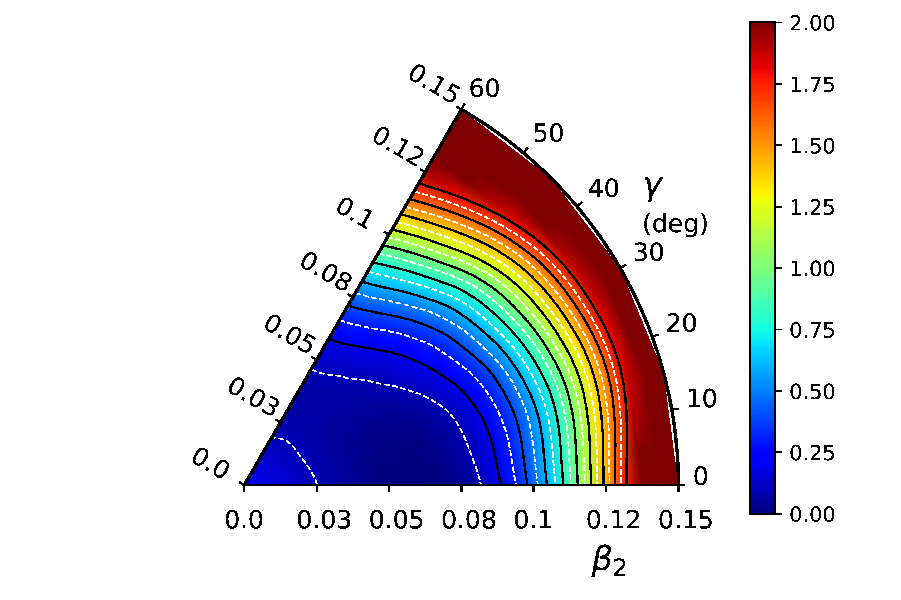 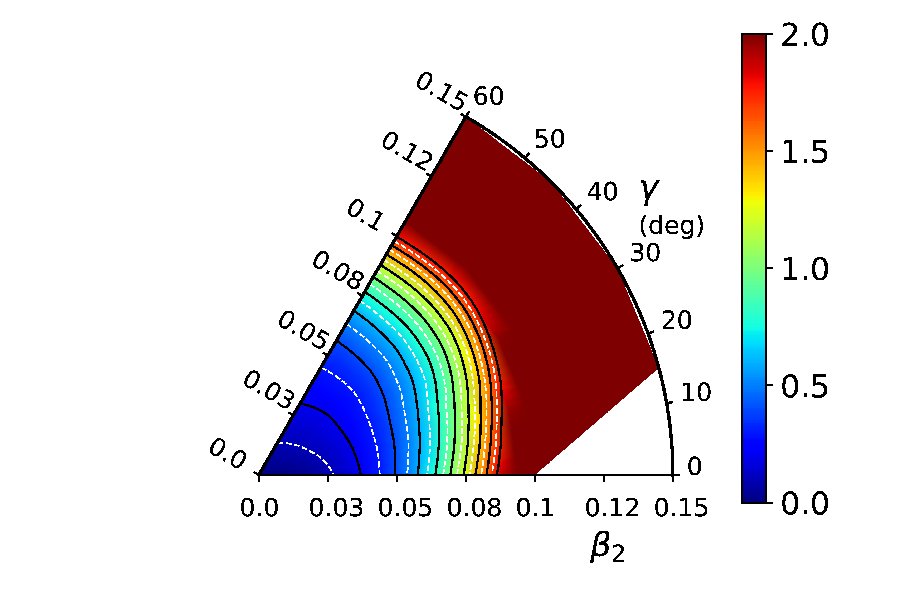 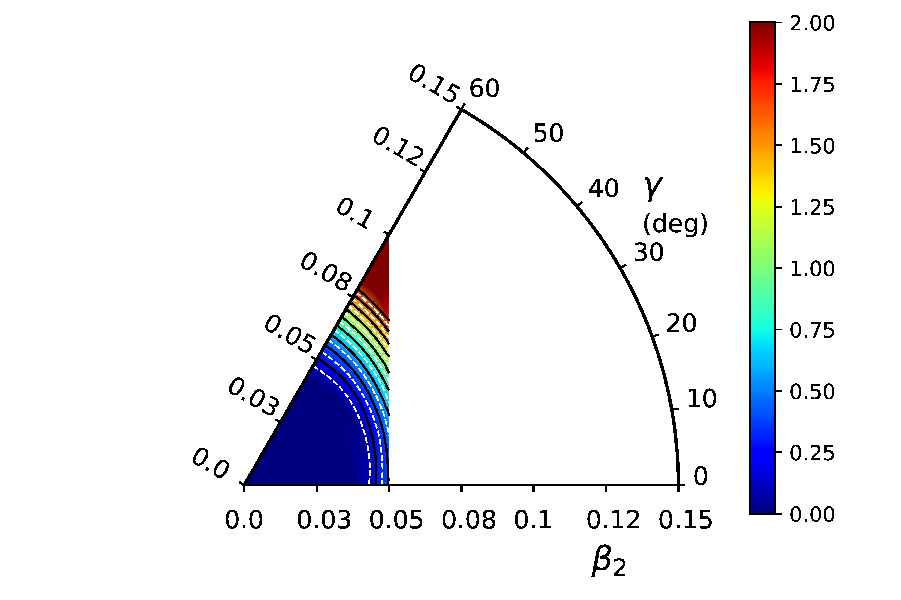 21O
23O
25O
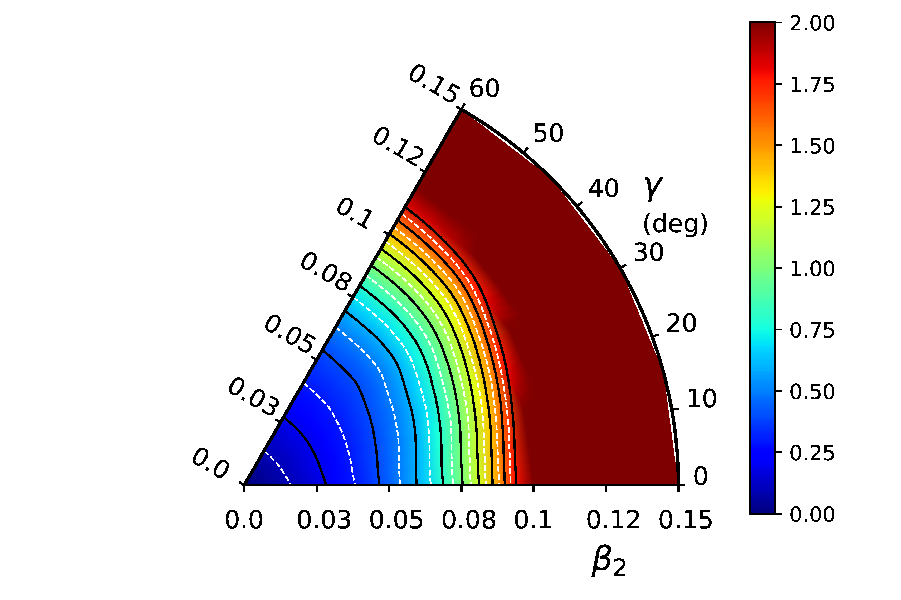 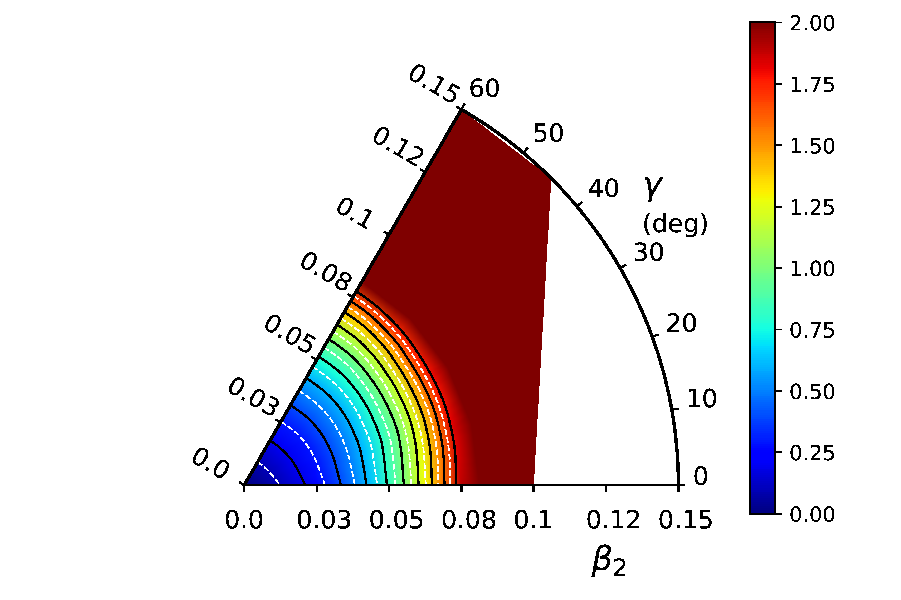 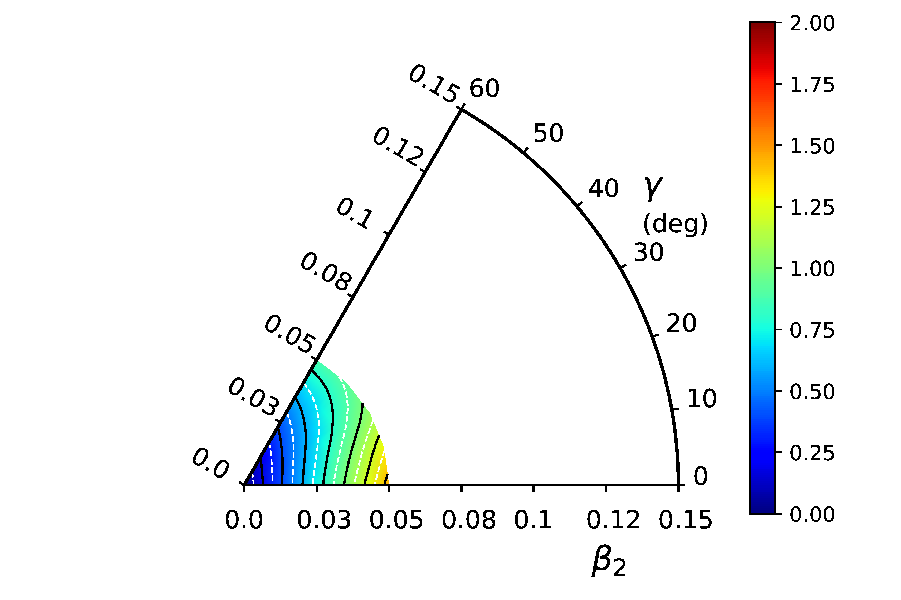 22O
24O
26O
Beta-decay properties
- Fluorine isotopes
PNVAP energy surfaces
[MeV]
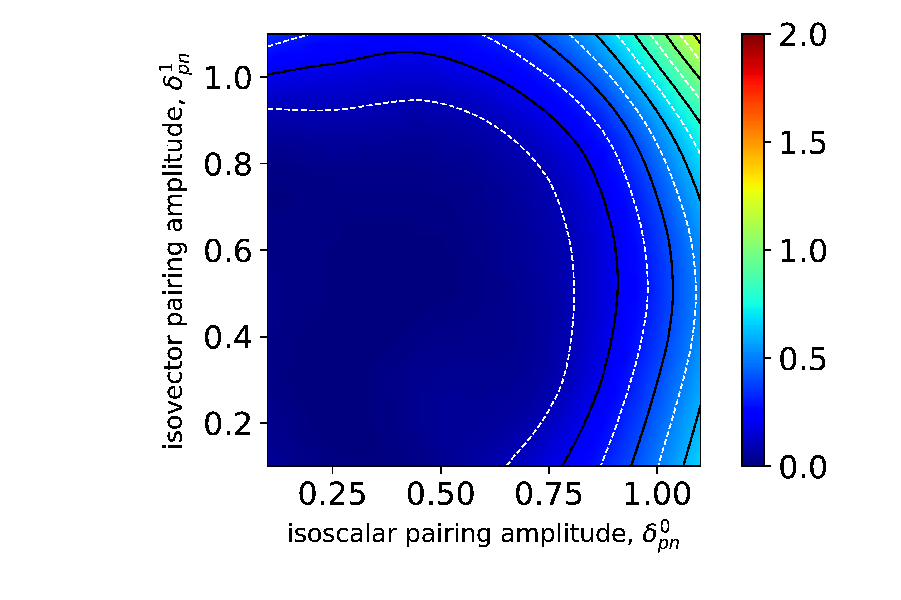 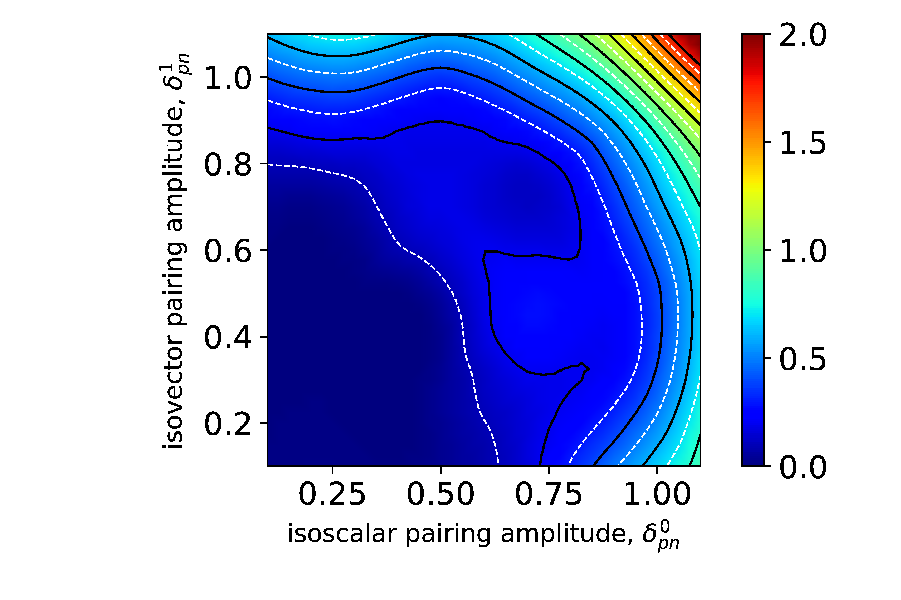 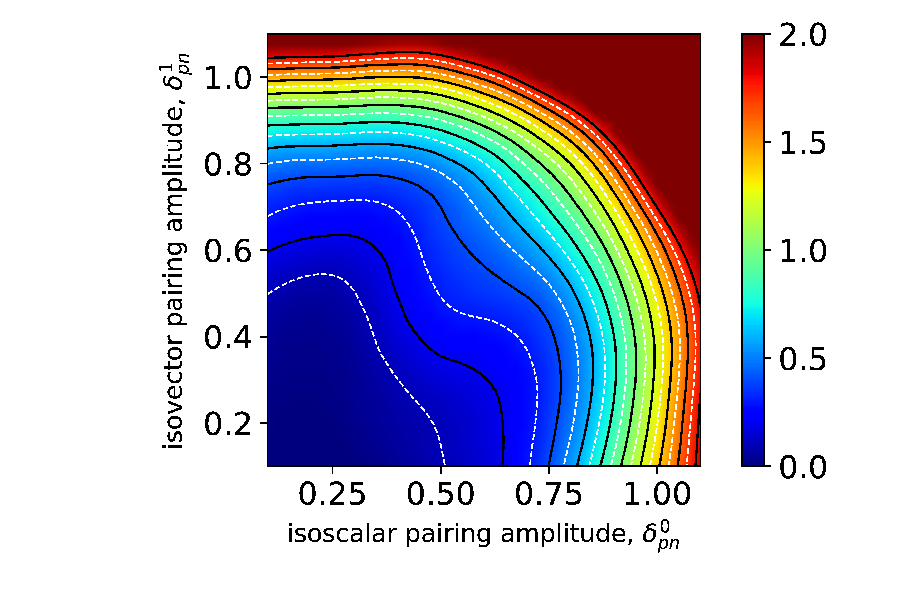 21F
23F
25F
[MeV]
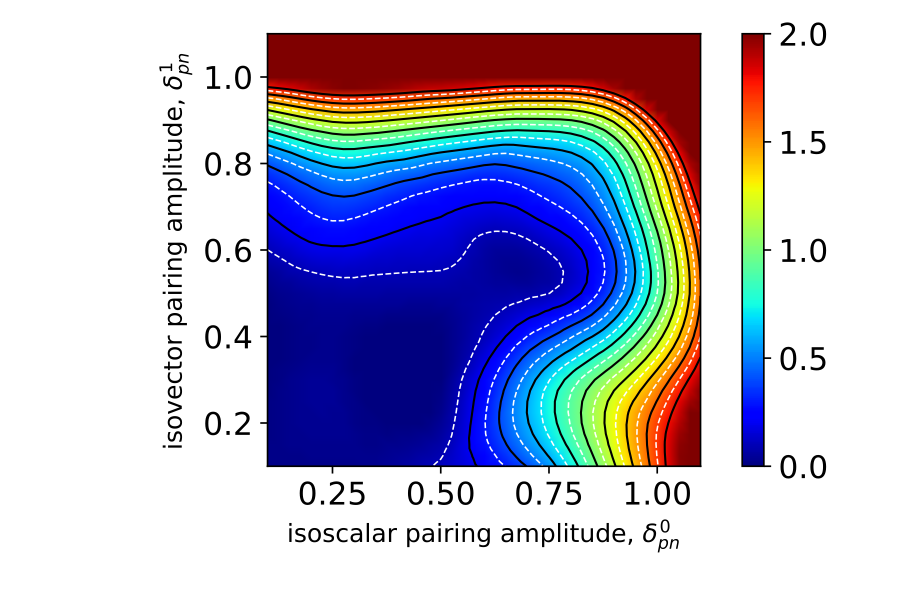 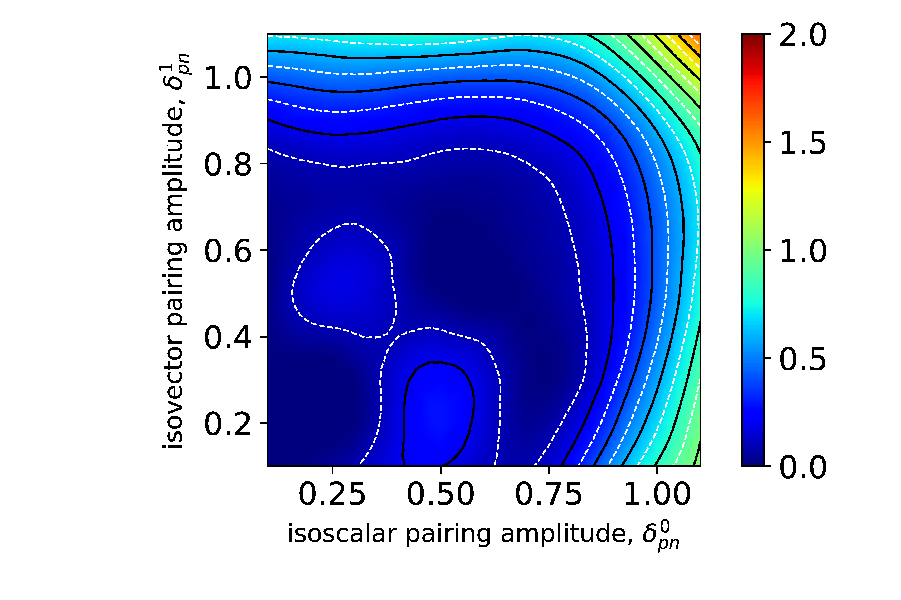 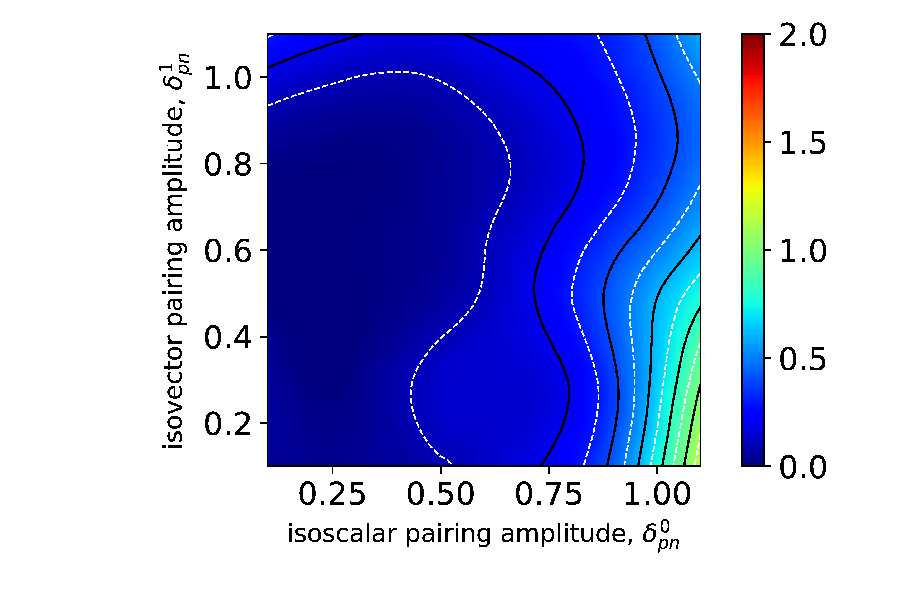 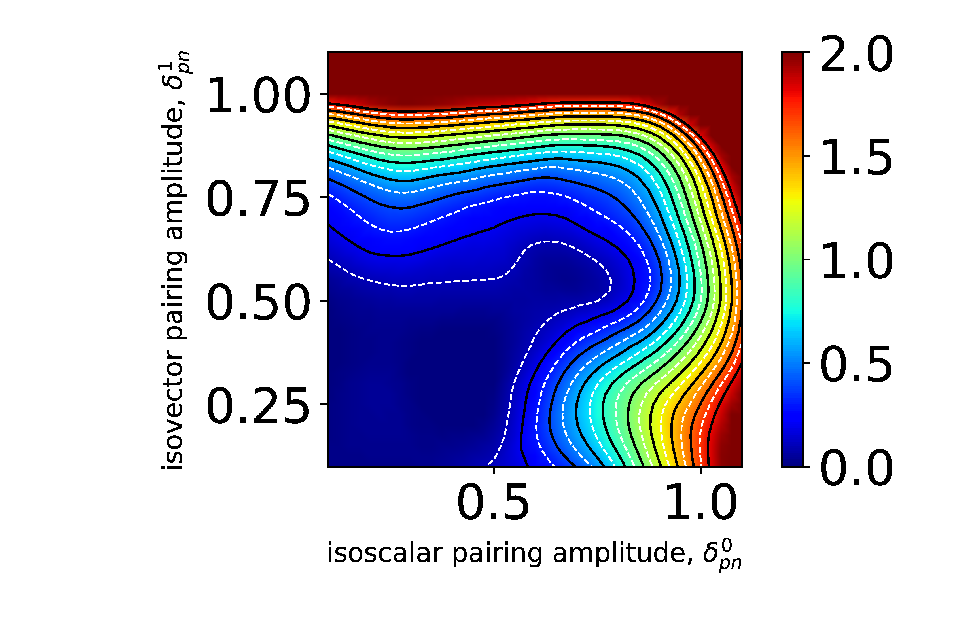 22F
24F
26F
Beta-decay properties
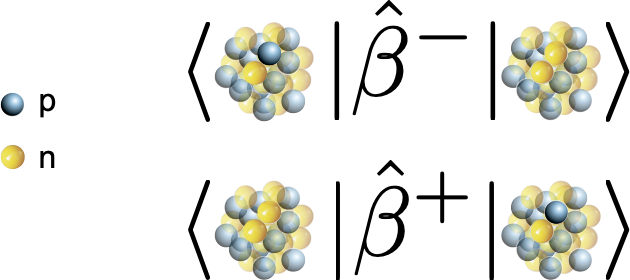 Benchmark of the PGCM method against exact results.
mother nuclei
daughter nuclei
V. Vijayan et al., in preparation
B(GT) distributions
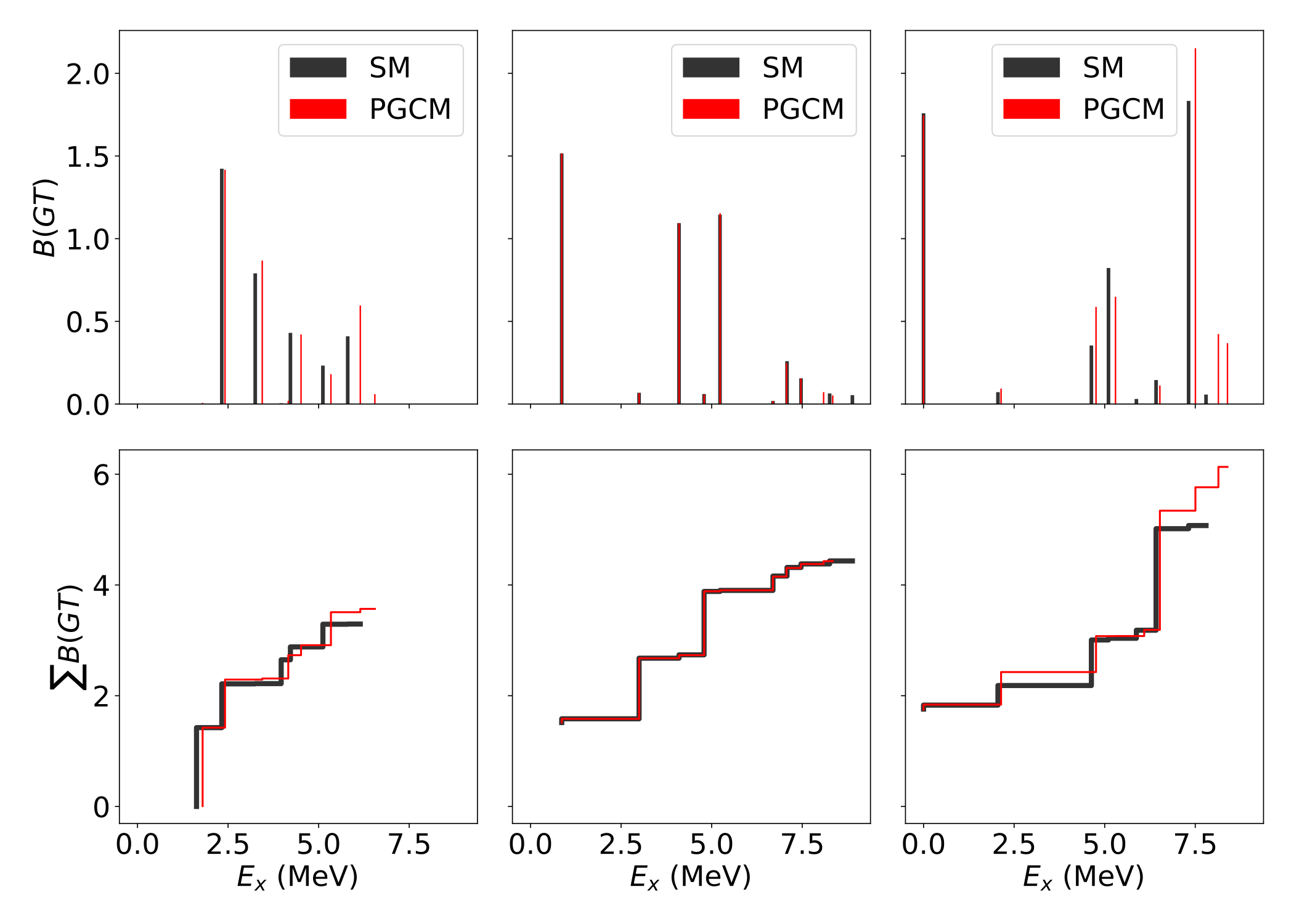 Beta-decay properties
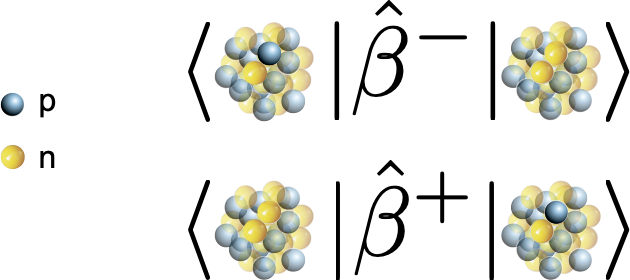 Benchmark of the PGCM method against exact results.
*B. H. Wildenthal, M. S. Curtis, B. A. Brown, PRC 28, 1343 (1983)
22O → 22F
24O → 24F
26O → 26F
V. Vijayan et al., in preparation
B(M1) strength functions in e-e nuclei
ground state
set of excited states
(level densities)
Magnetic transitions
B(M1)
😥
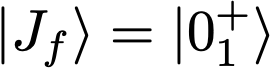 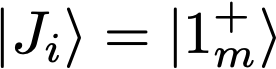 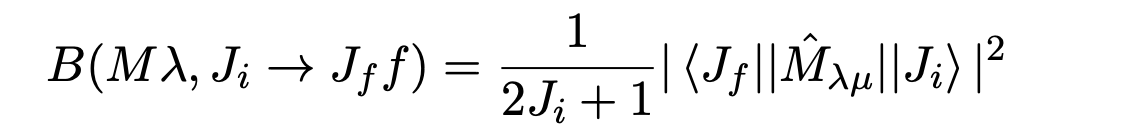 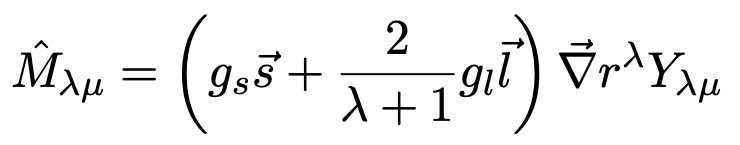 challenging!
B(M1) strength functions in e-e nuclei
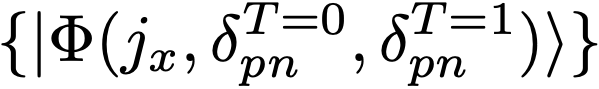 Exploring cranking, pn-pairing (isoscalar and isovector)
Particle-number-projected energy surfaces
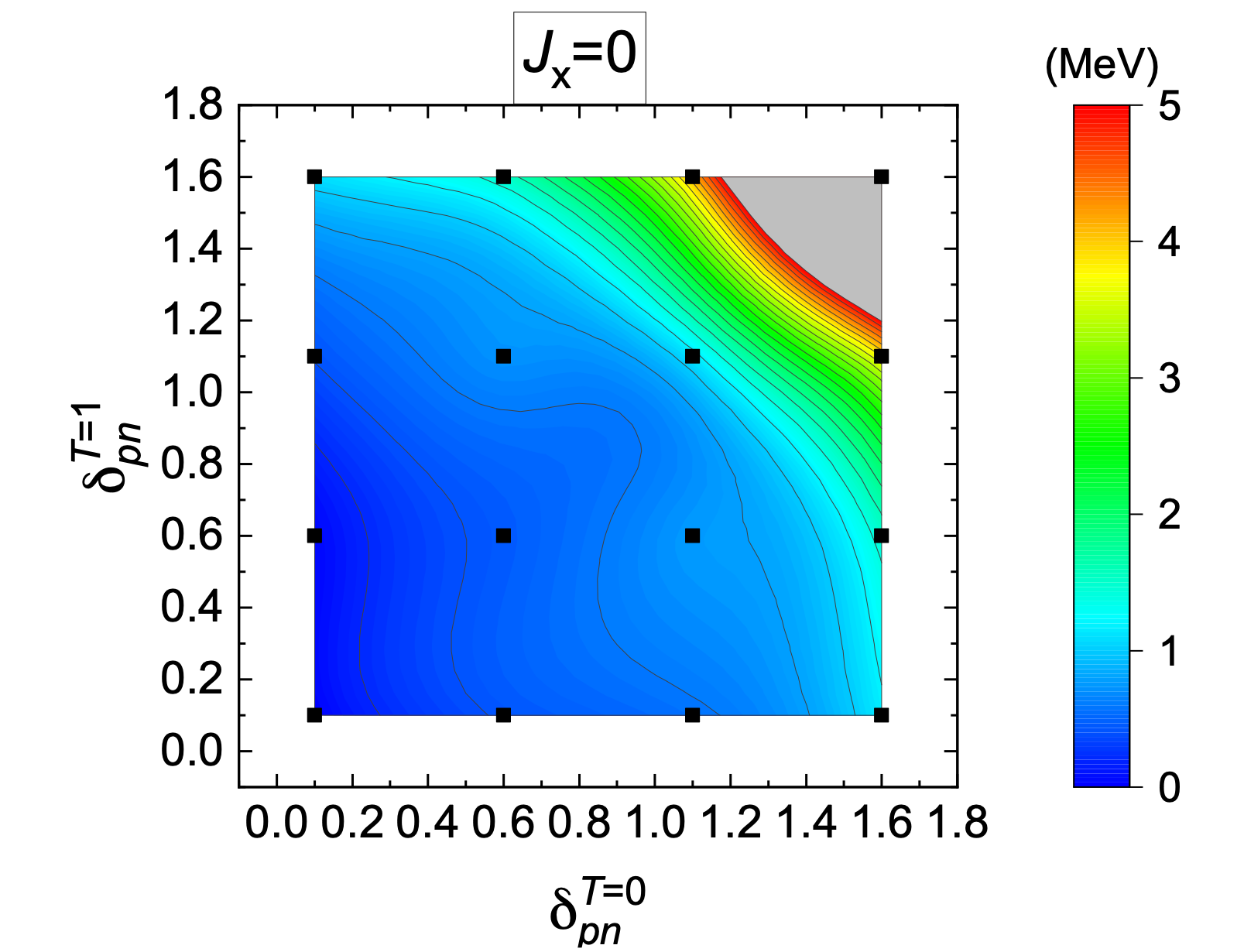 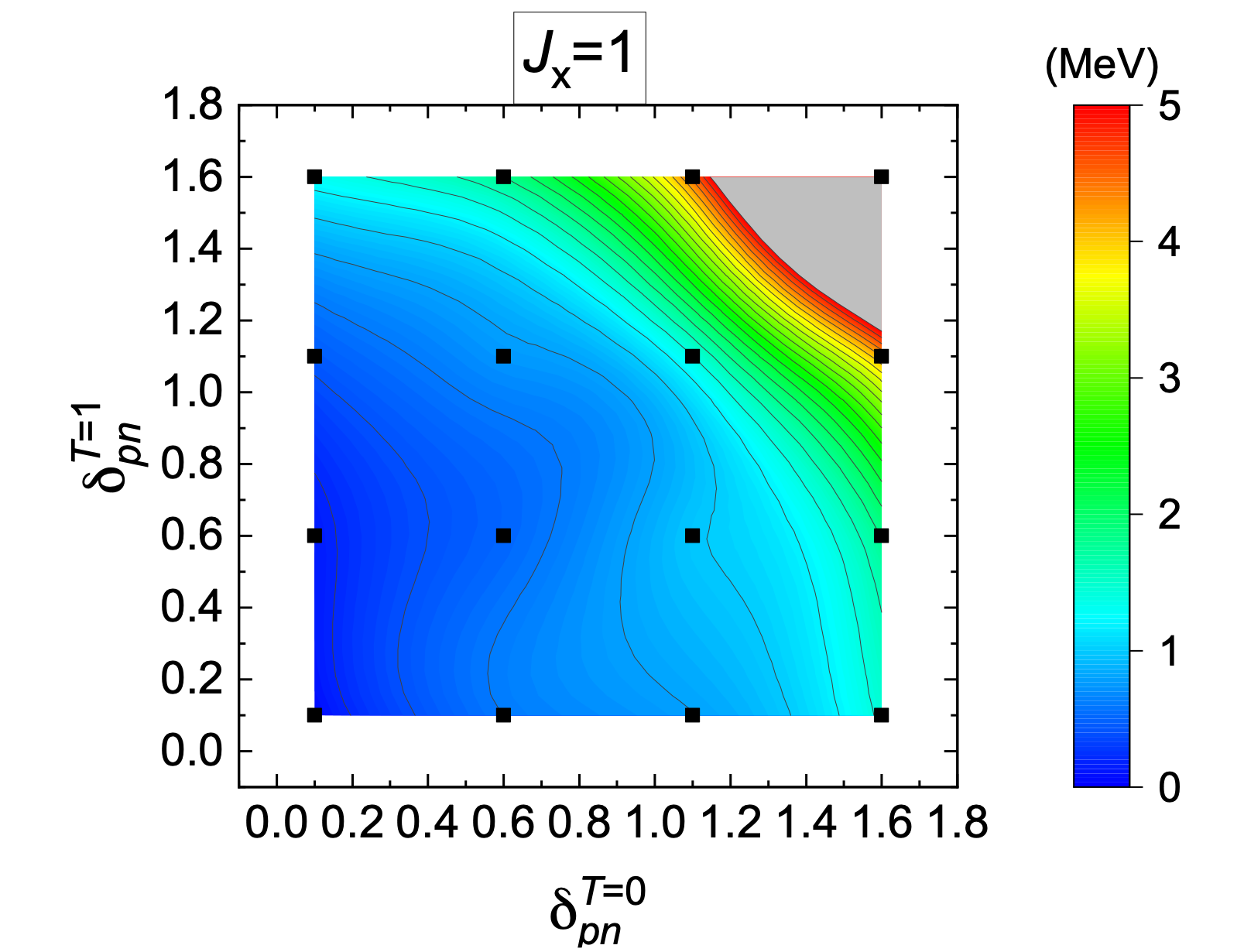 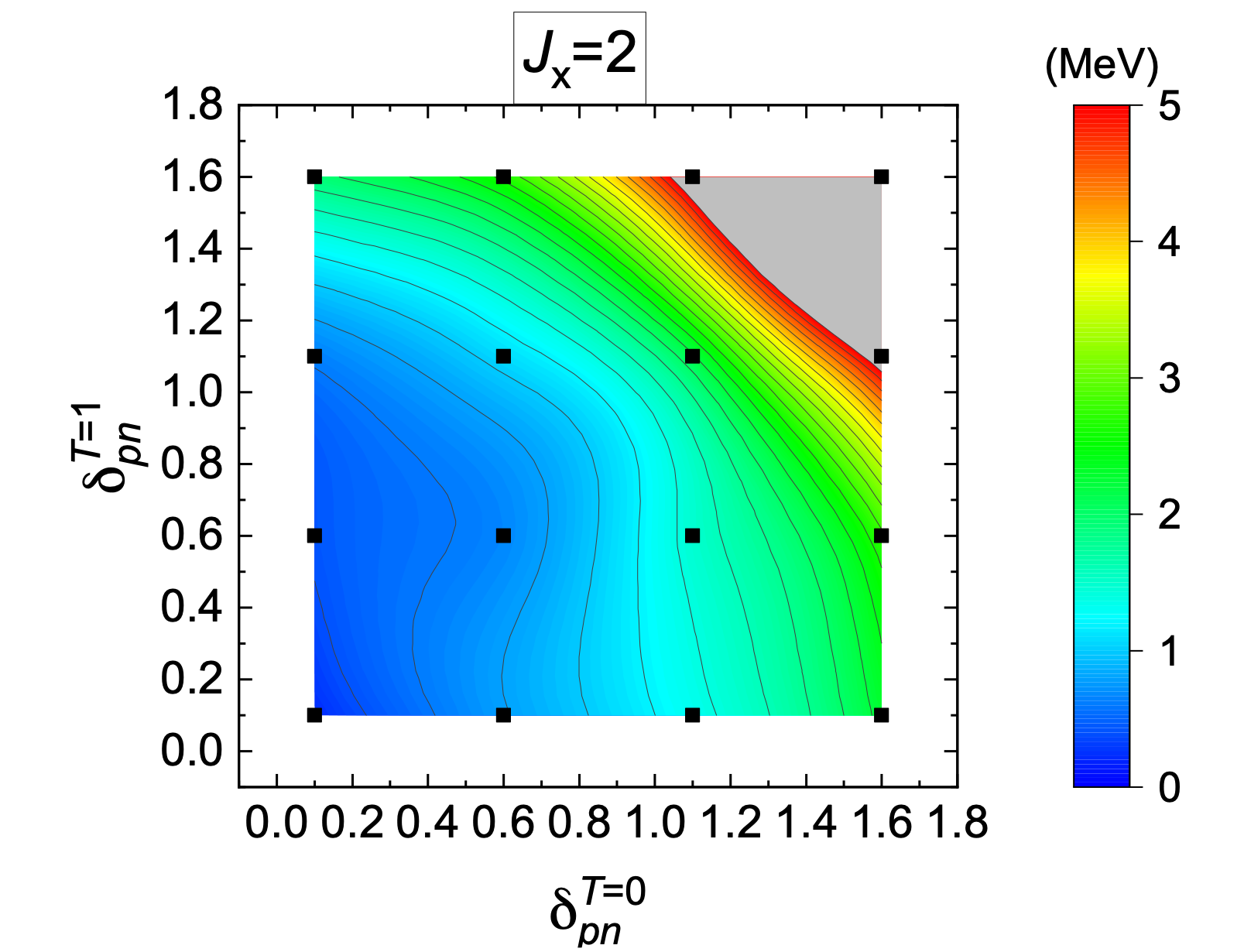 - Small pn-pairing configurations are favored in this case
- Pairing is less favored with increasing cranking
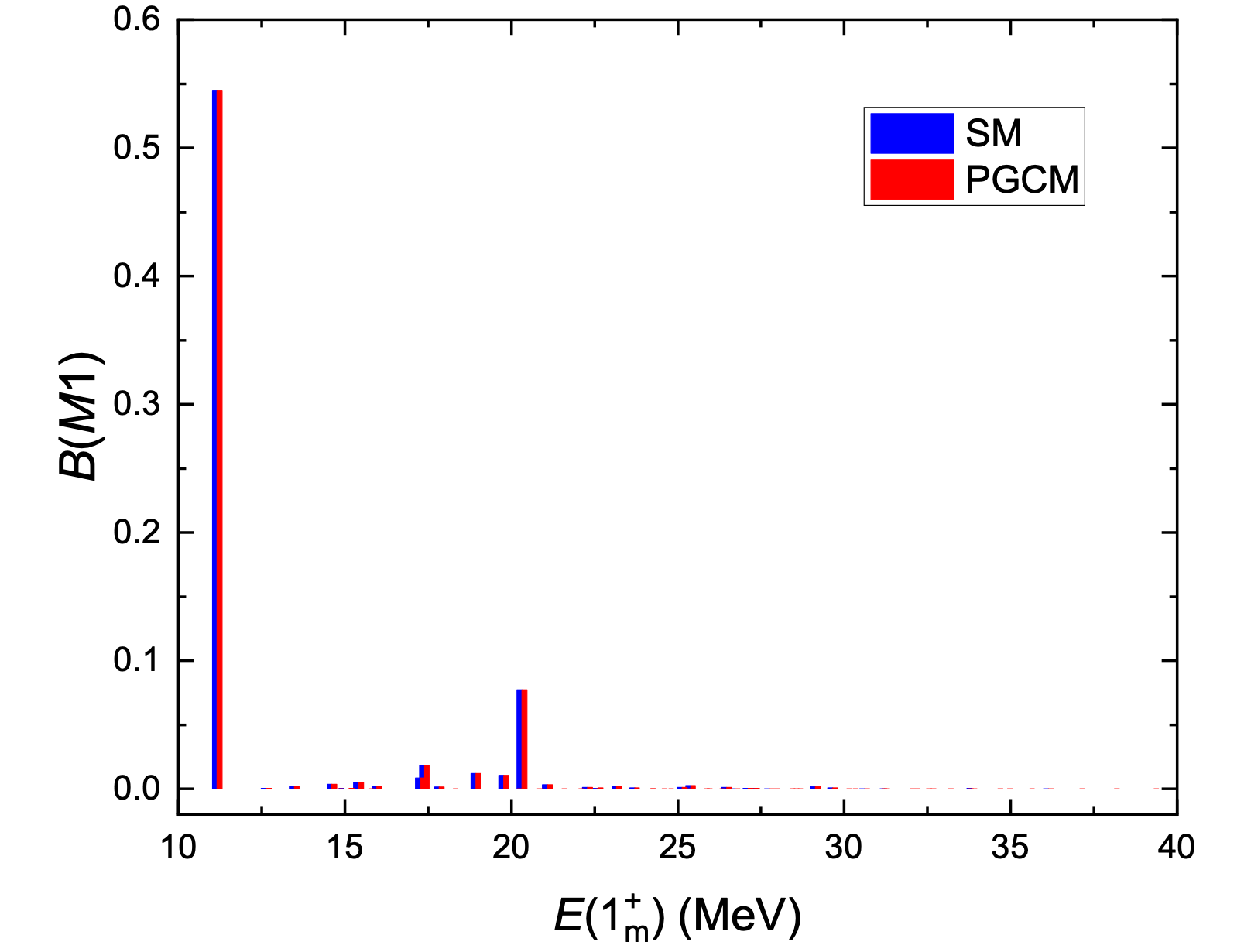 B(M1) strength functions in e-e nuclei
20Ne
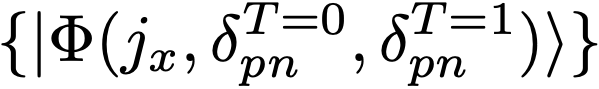 Exploring cranking, pn-pairing (isoscalar and isovector)
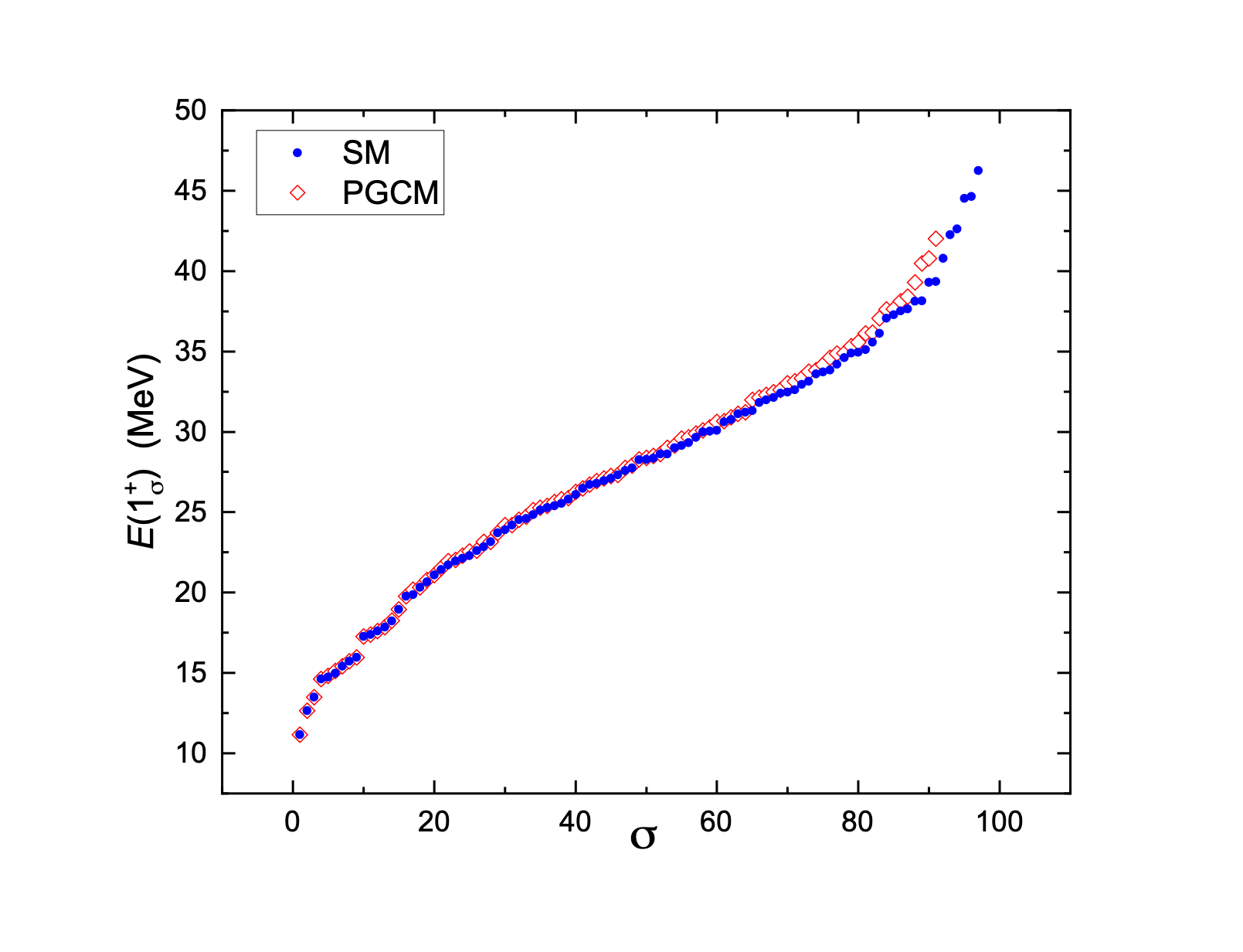 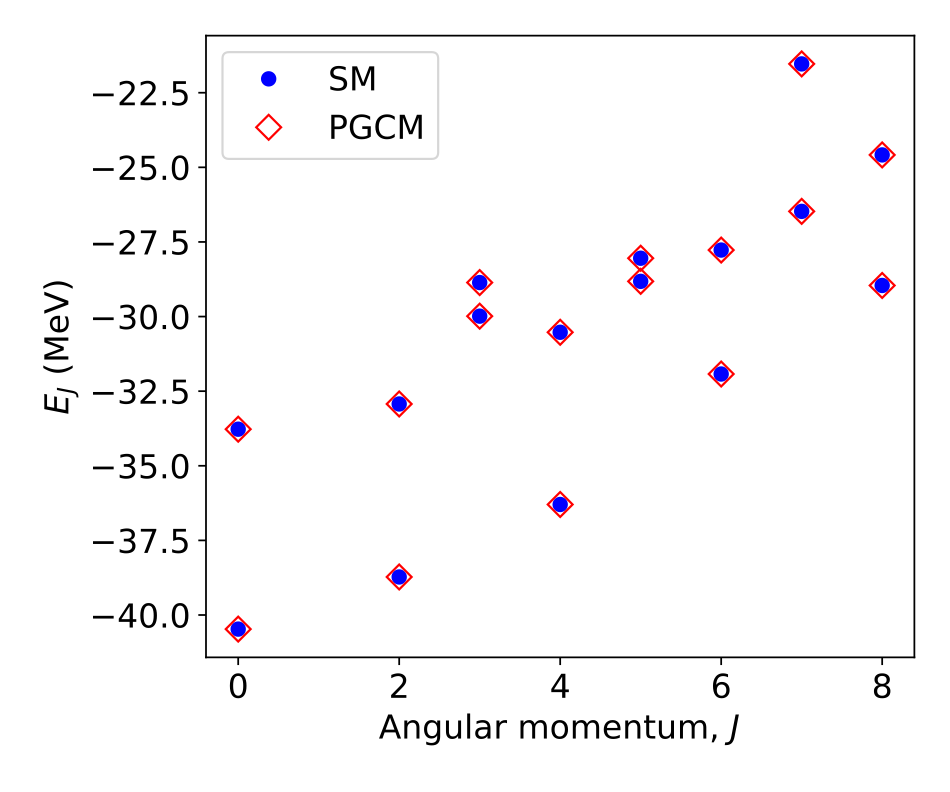 20Ne
exact ground state energy

exact description of low-lying excited energies
Excellent description of the lowest excited 1+ states
S. Bofos, J. Martínez-Larraz et al., in preparation
JUN45 interaction
0g9/2
Shape coexistence in 66Se
1p1/2
0f5/2
1p3/2
Shape coexistence in 66Se:
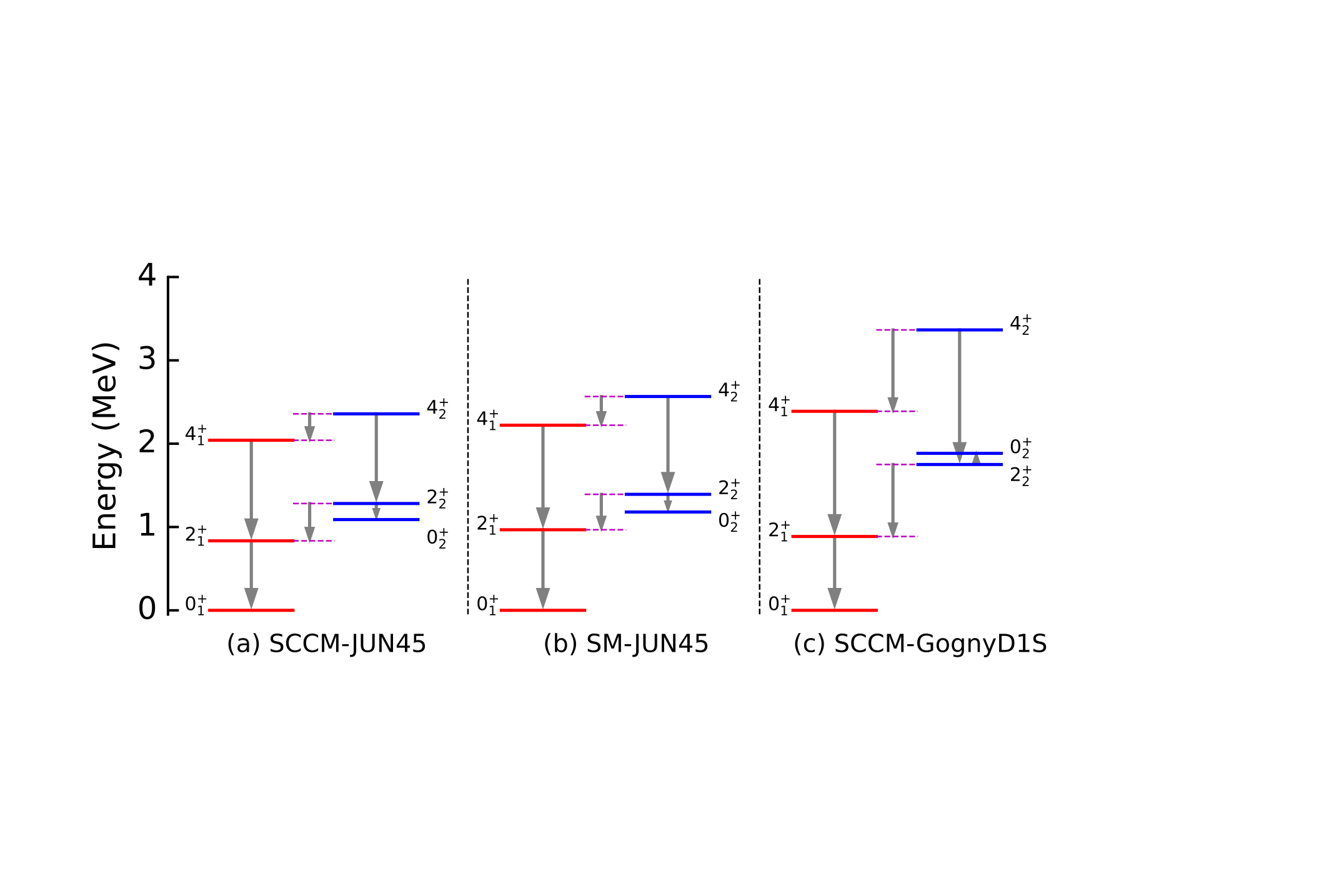 We can interpret the exact SM results in terms of collective coordinates (deformations)
Z. Elekes et al., PLB 844, 138072 (2023)
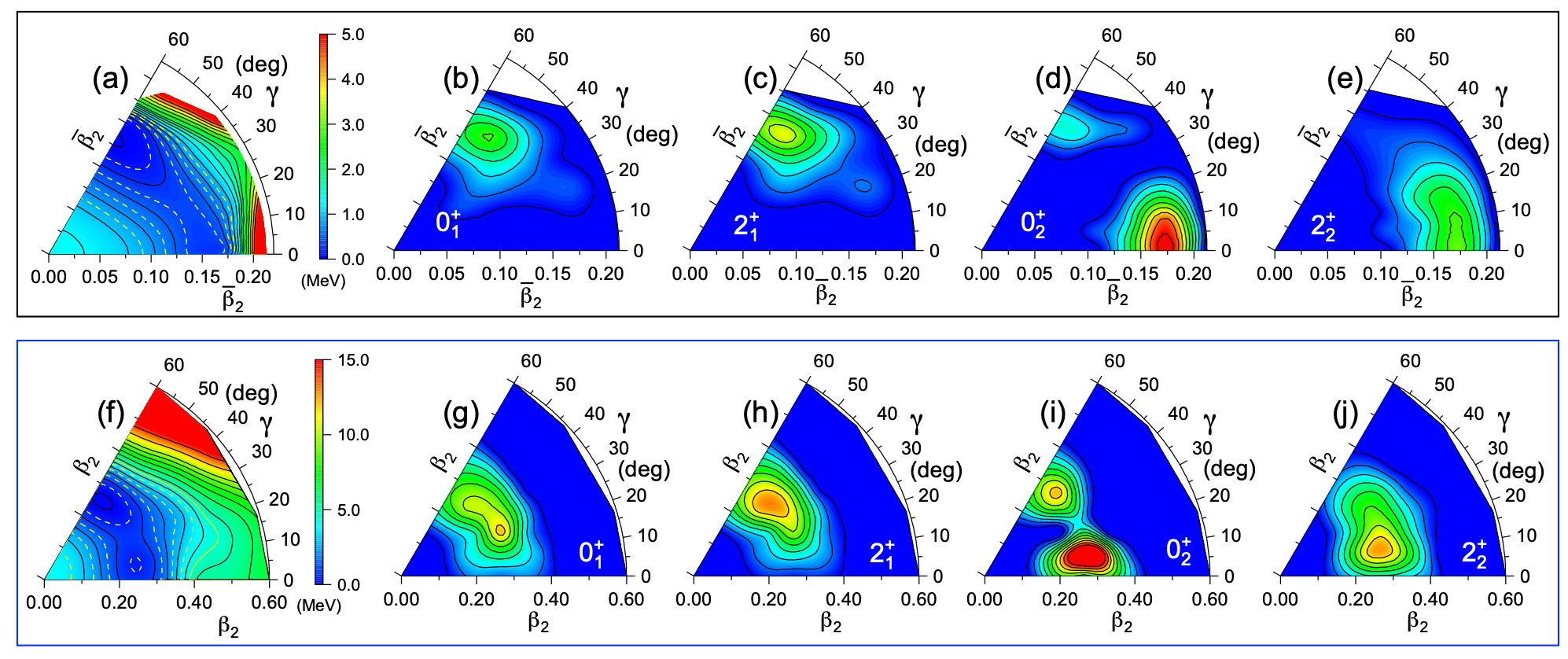 Outline
1. Introduction
2. Projected Generator Coordinate Method (PGCM)
3. Benchmarking PGCM against shell model with TAURUS
4. Summary and Outlook
Summary and Outlook
SUMMARY
PGCM / ISM are complementary methods to provide a reliable description of nuclear structure observables.

 PGCM is a very flexible method to approach exact solutions.

 ISM states can be studied in terms of intrinsic shapes in the valence space.
OUTLOOK
Extend the calculations to many-shell (no-core) PGCM with realistic interactions.

 Interpret ISM states in terms of collective variables (shapes)

 Include explicitly quasiparticle excitations into the PGCM wave functions (single-particle excitations).
Acknowledgments
Benjamin Bally (CEA-Saclay)
Adrián Sánchez-Fernández (U. York)
Jaime Martínez-Larraz (UAM-Madrid)
Vimal Vijayan (GSI-Darmstadt)
Kamila Sieja (Strasbourg)
Thank you!